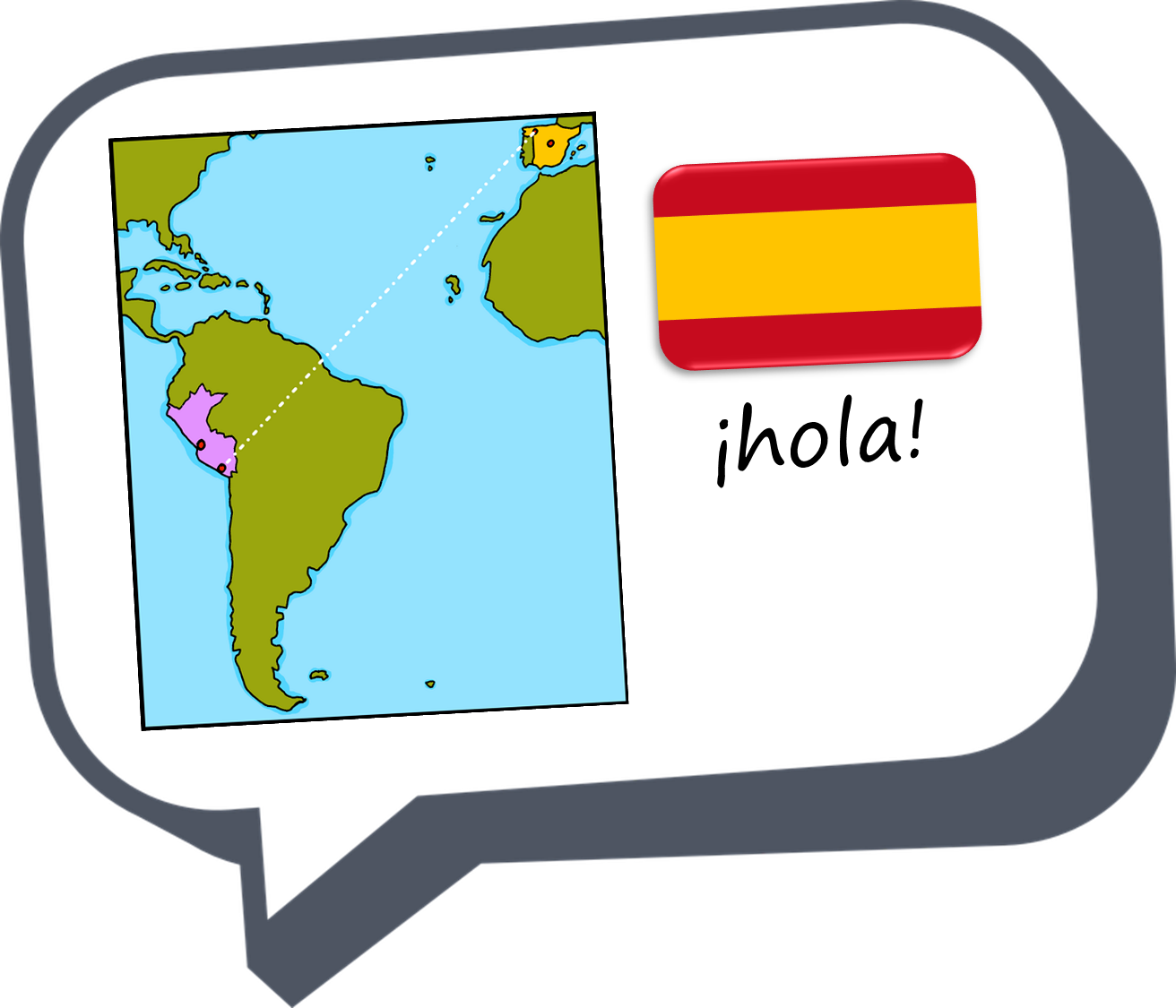 Saying what I and others have
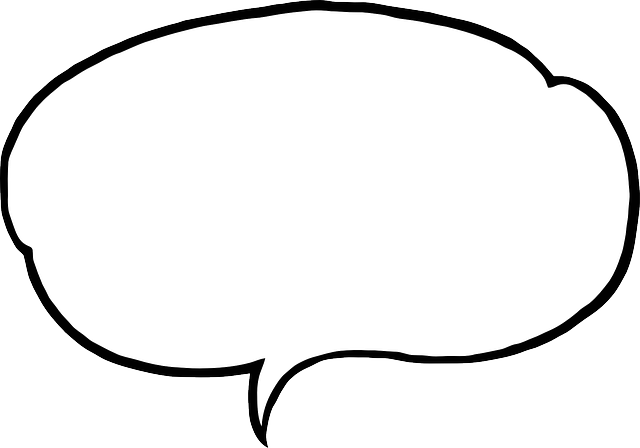 Tengo…
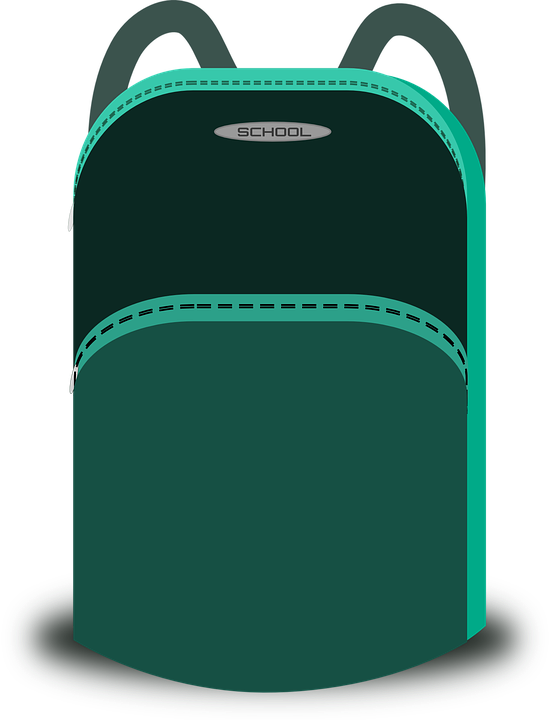 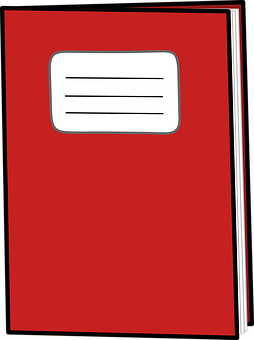 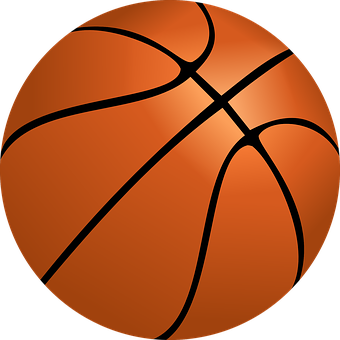 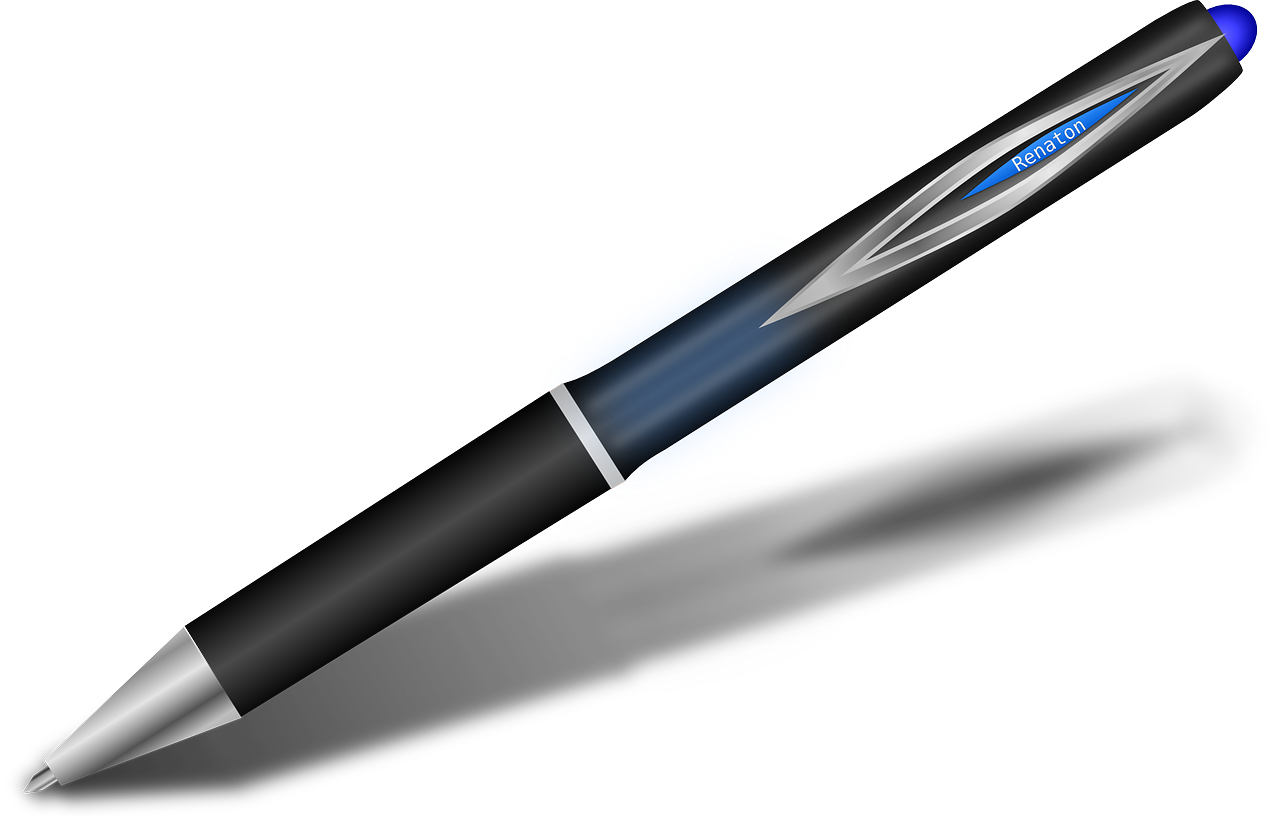 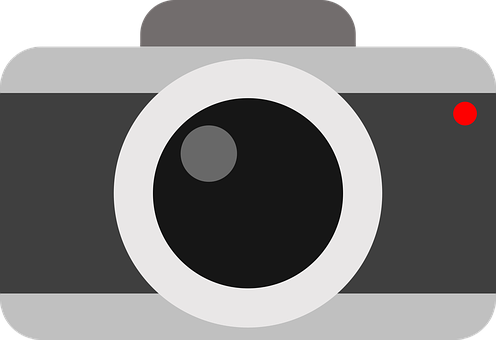 rojo
Follow ups 1-5
[Speaker Notes: Artwork by Steve Clarke. All additional pictures selected are available under a Creative Commons license, no attribution required.

The frequency rankings for words that occur in this PowerPoint which have been previously introduced in the resources are given in the SOW (excel document) and in the resources that first introduced and formally re-visited those words. 

For any other words that occur incidentally in this PowerPoint, frequency rankings will be provided in the notes field wherever possible.

Phonics: centro [317]
Vocabulary: tener [19] tengo [19] bolígrafo [>5000] cámara [903] cuaderno [3301] fruta [1925] mochila [>5000] pelota [2270] teléfono [866] un [6] una [6]

Frequency of unknown words:
practicar [1595] trabalenguas [>5000] fantástico [2501] importante [171] mi [37]

Source: Davies, M. and Davies, K. (2018). A frequency dictionary of Spanish: Core vocabulary for learners (2nd ed.). Routledge: London



Source: Davies, M. & Davies, K. (2018). A frequency dictionary of Spanish: Core vocabulary for learners (2nd ed.). Routledge: London]
Follow up 1
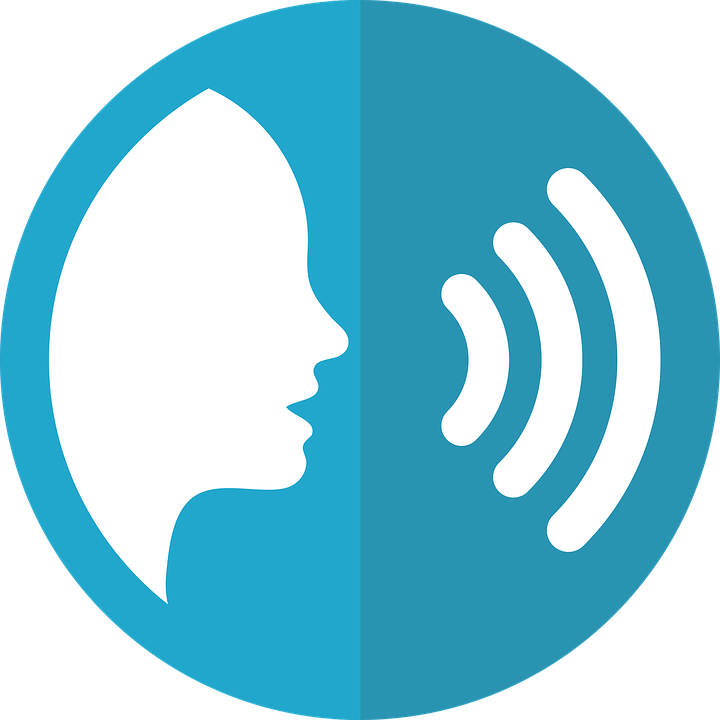 [ca] [co] [cu] vs. [ce]
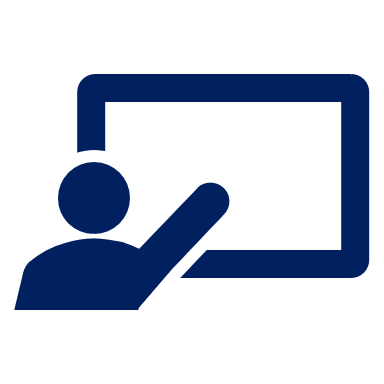 B
Escucha y marca      .
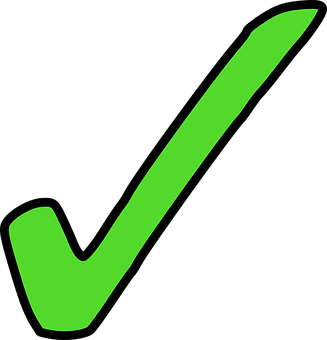 pronunciar
Practica el trabalenguas.
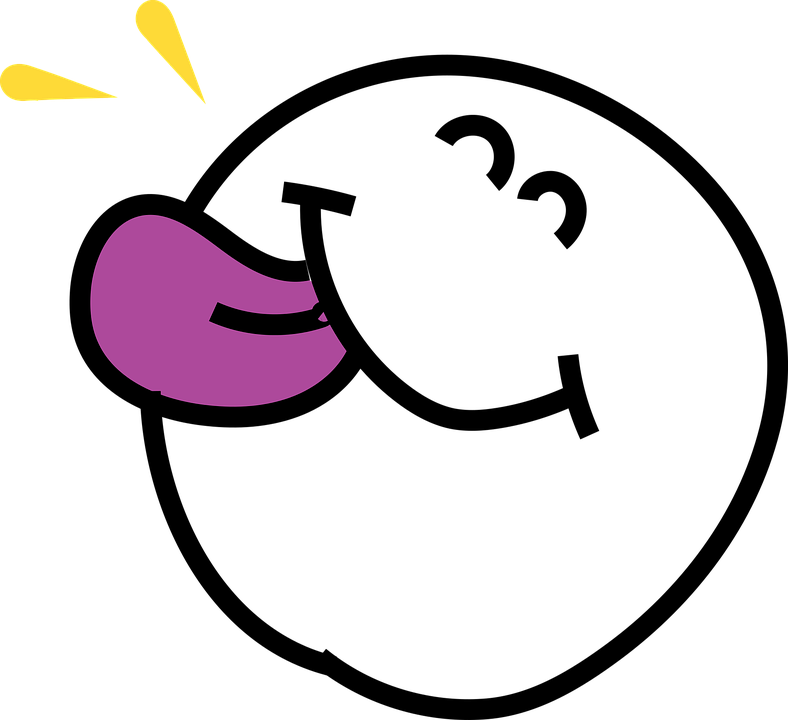 Cena cena …
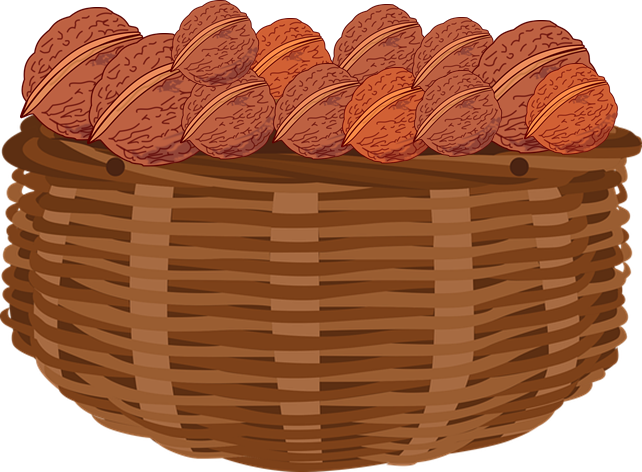 c o
[thing]
(Dine on, dine on…
E
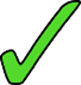 las nueces de la cesta.
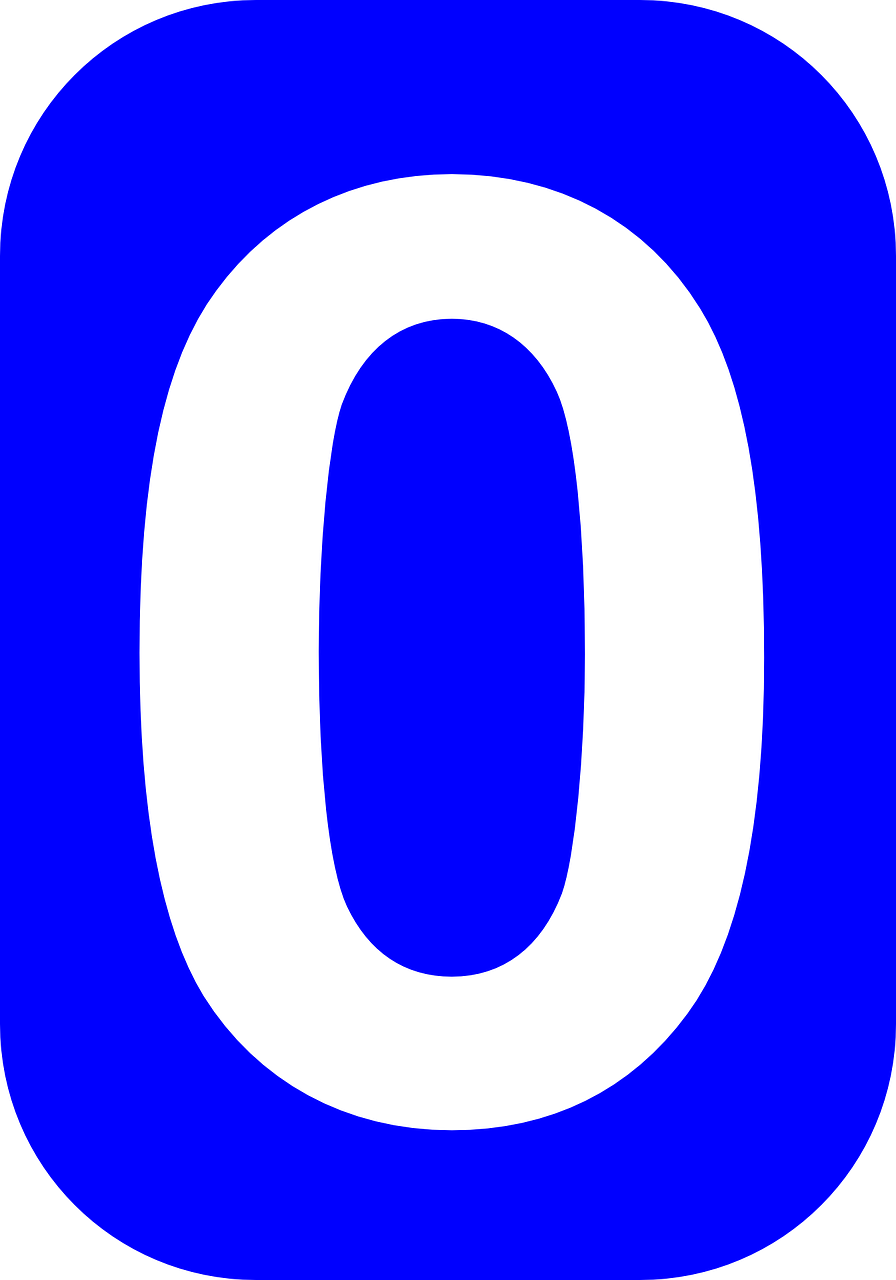 1
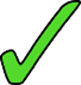 c e
…nuts from the basket.)
c a
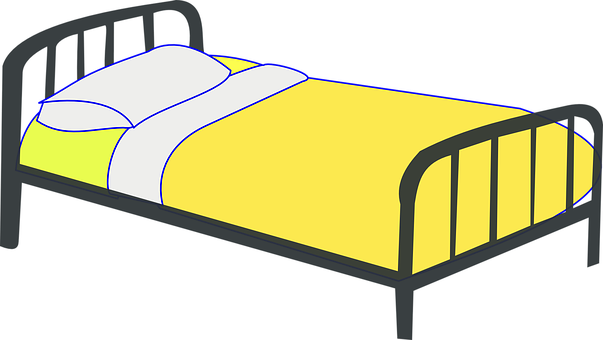 2
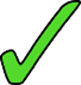 Dice dice
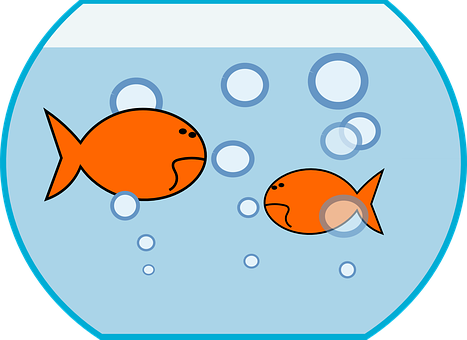 (Say, say…
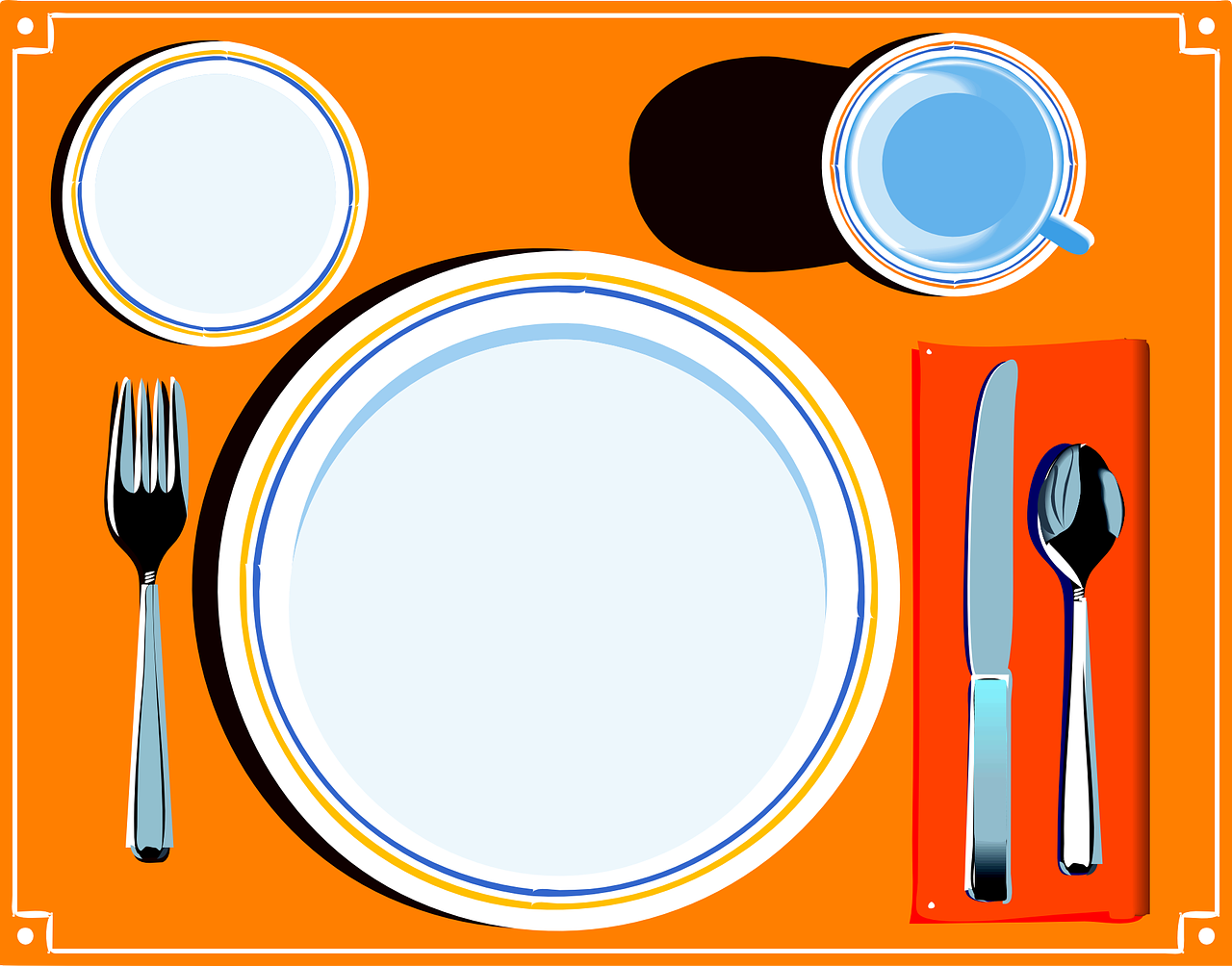 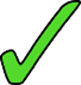 c e
3
¡hay peces en la pecera!
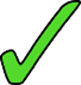 c e
4
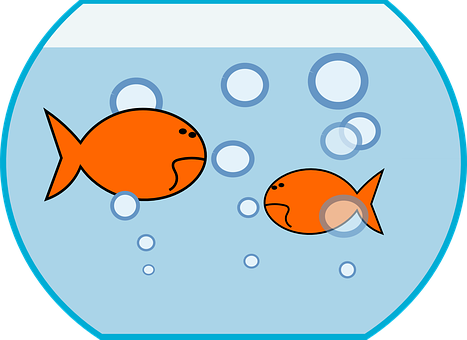 …there are fish in the fish bowl.)
Crece crece
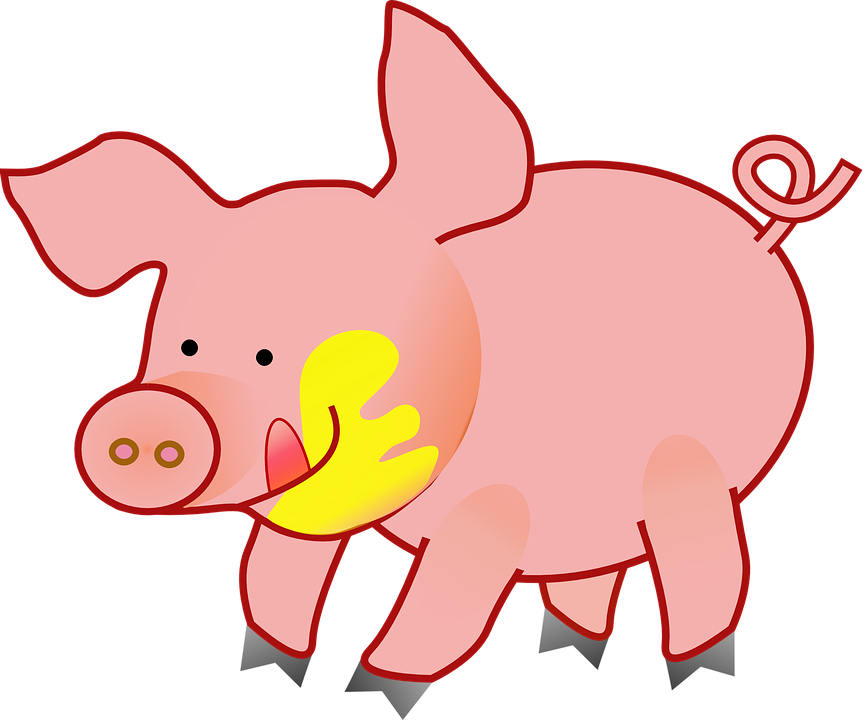 5
c u
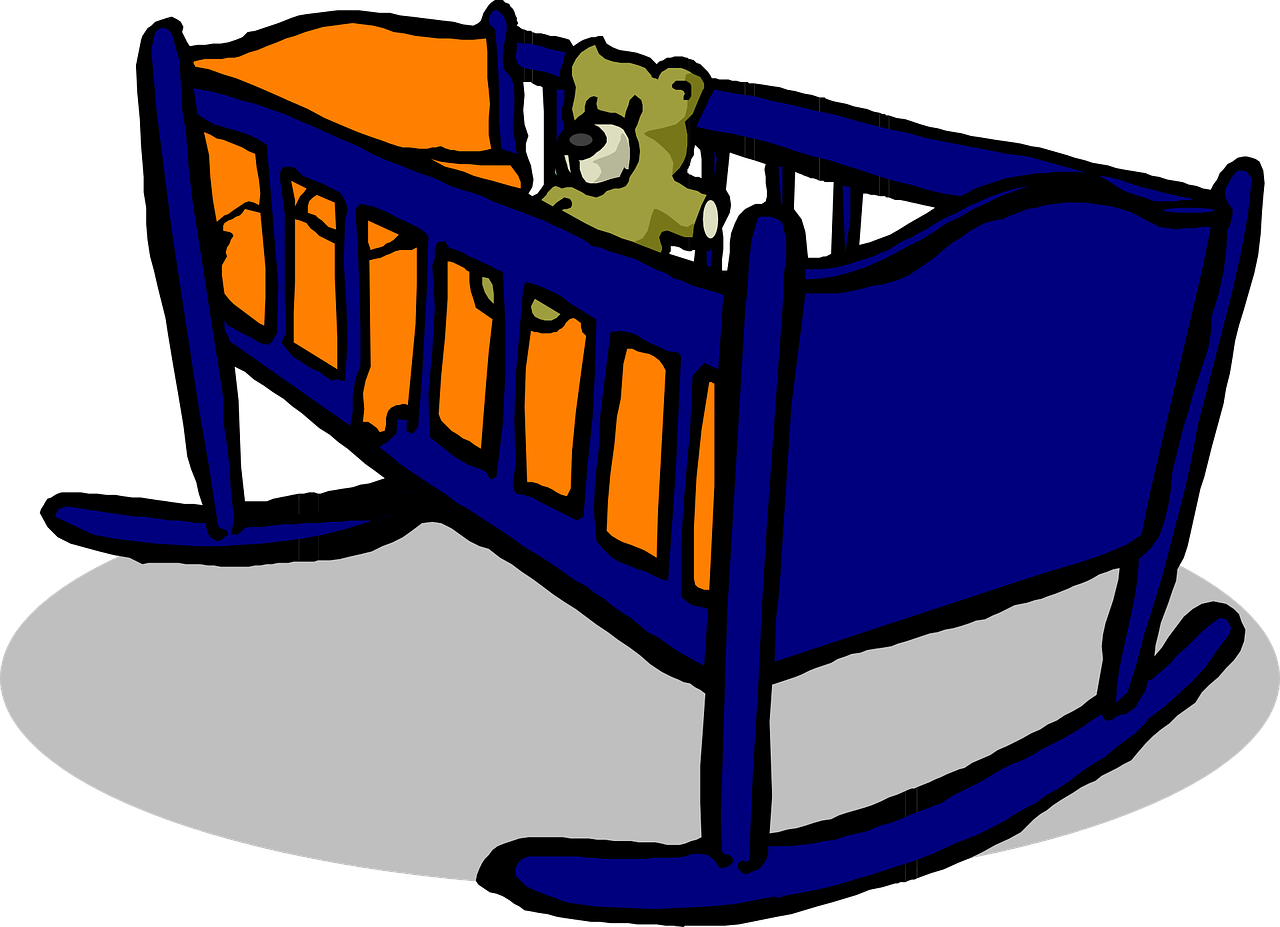 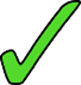 (Grow, grow…
la cerdita Celeste.
practica = practise
el trabalenguas = tongue twister
… little pig Celeste.)
[Speaker Notes: Timing: 5 minutes 

Aim: to develop phonological awareness of [ce] in contrast with [ca] [co] [cu] and practise SSC [ce] in a read aloud task. 
Procedure:
Click to bring up the instruction.
Click to bring up table and do example together (E).
pupils tick and/or write the correct sound [ca] [co] [cu] [ce].
Click to reveal answers and elicit pupils’ pronunciation of each word.
Click to bring up Part B and read instructions.
Click to bring up and listen to each sentence of the poem.
Allow pupils to practise in pairs.
Practise one more time as a whole class. 

Transcript Part A:[EJ] cosa
[1] cero
[2] cama[3] cena
[4] pecera
[5] cuna

Transcript Part B:Cena cena las nueces de la cesta.Dice dice hay peces en la peceraCrece crece la cerdita Celeste.

Frequency of unknown words:
practicar [1595] trabalenguas [>5000]
Source: Davies, M. and Davies, K. (2018). A frequency dictionary of Spanish: Core vocabulary for learners (2nd ed.). Routledge: London]
Follow up 2:
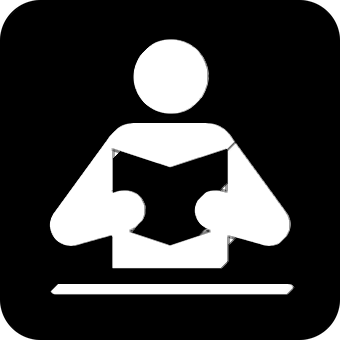 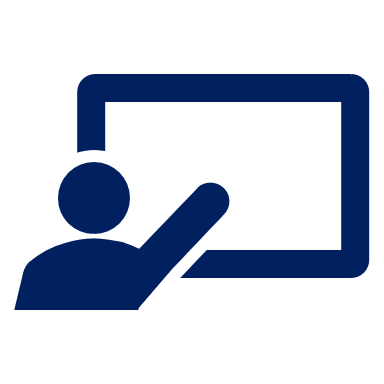 B
¿Qué imagen es?
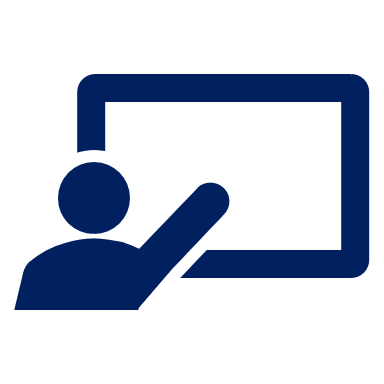 c
Escribe ‘a/an’ en español 📝.
b
leer
g
a
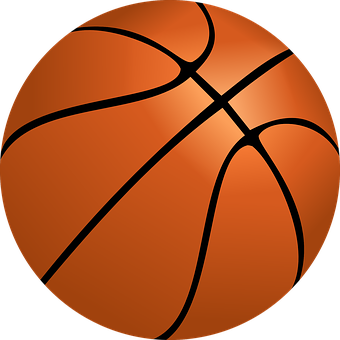 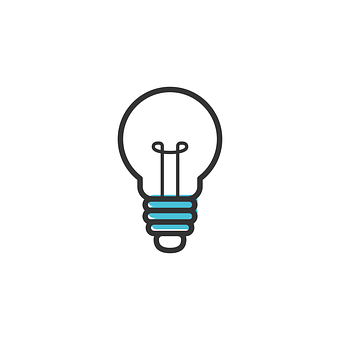 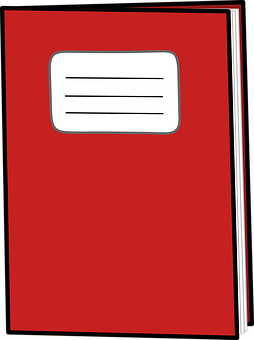 _________ bolígrafo.		
_________ pelota.
_________  cámara.
_________  fruta.
_________ cuaderno.	
_________  idea.
_________ mochila.	
_________  teléfono.
un
b
una
f
e
una
f
d
h
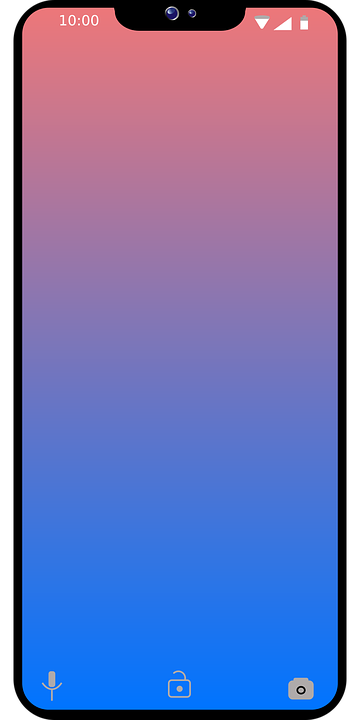 una
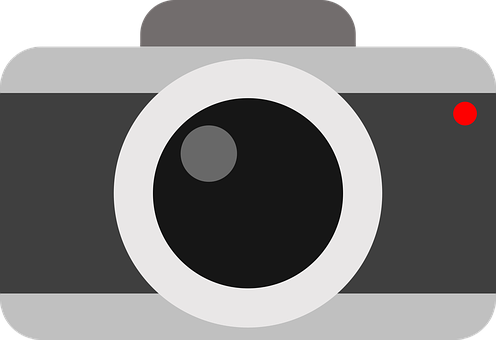 c
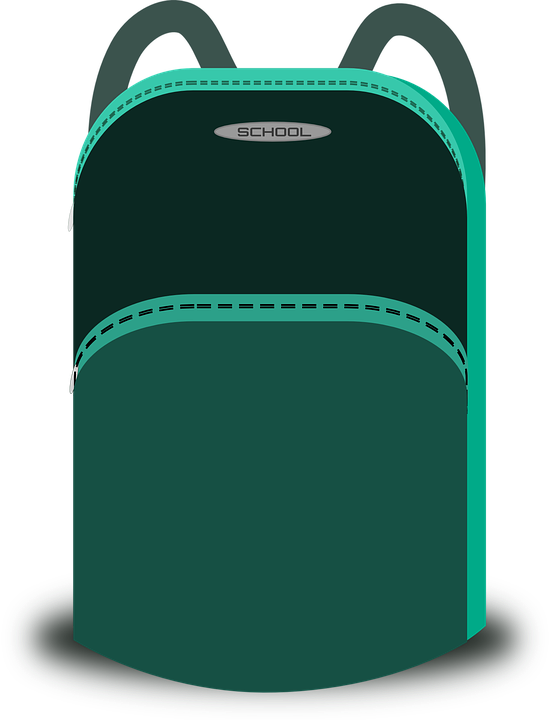 un
a
h
una
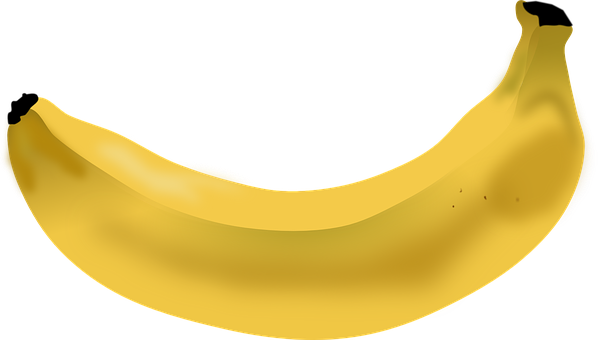 d
una
g
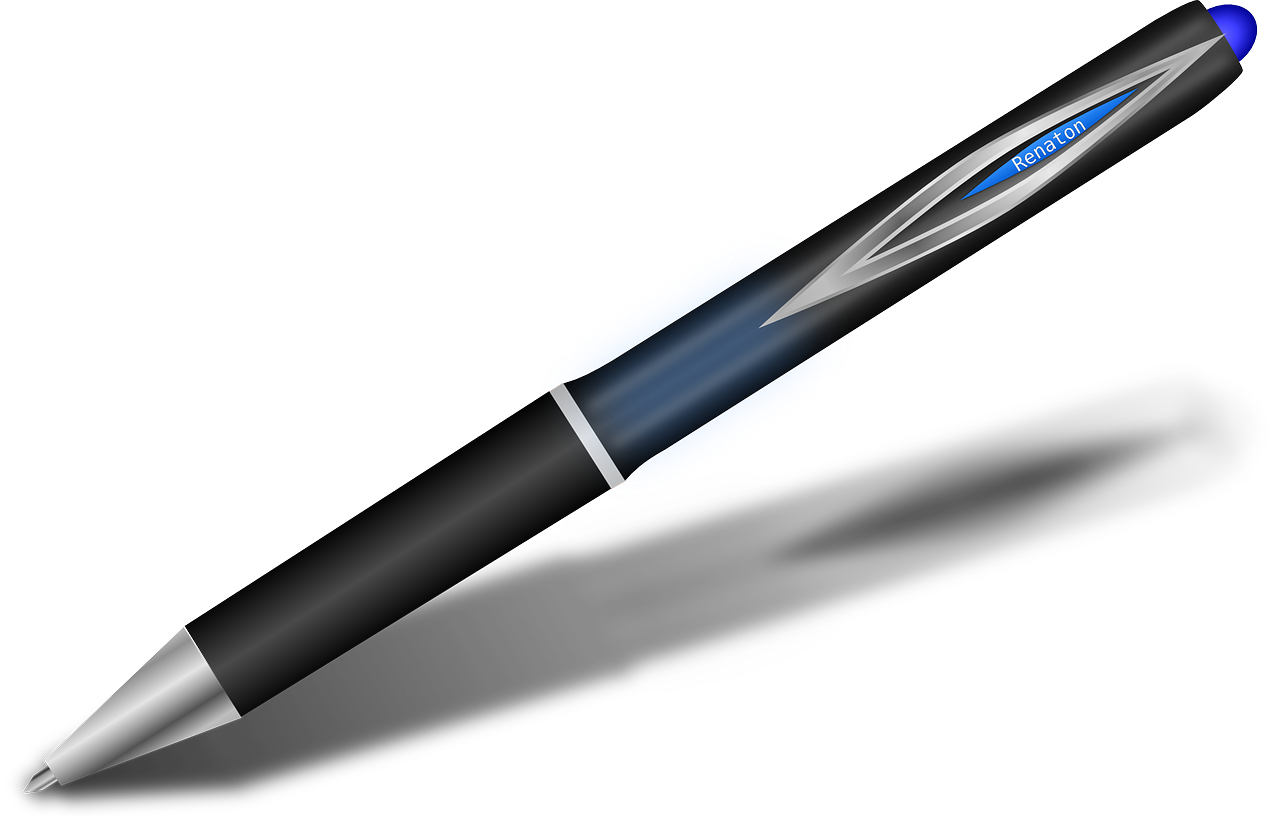 e
un
[Speaker Notes: Timing: 5 minutes

Aim: to practise written production of the correct indefinite articles and their association with some previously taught nouns (with regular –o / -a endings).

Procedure:
1. Read the instruction in Spanish.
2. Pupils to identify the gender of the nouns and write the correct indefinite article.
3. Pupils match the pictures to the words to reinforce their understanding.]
Follow up 3:
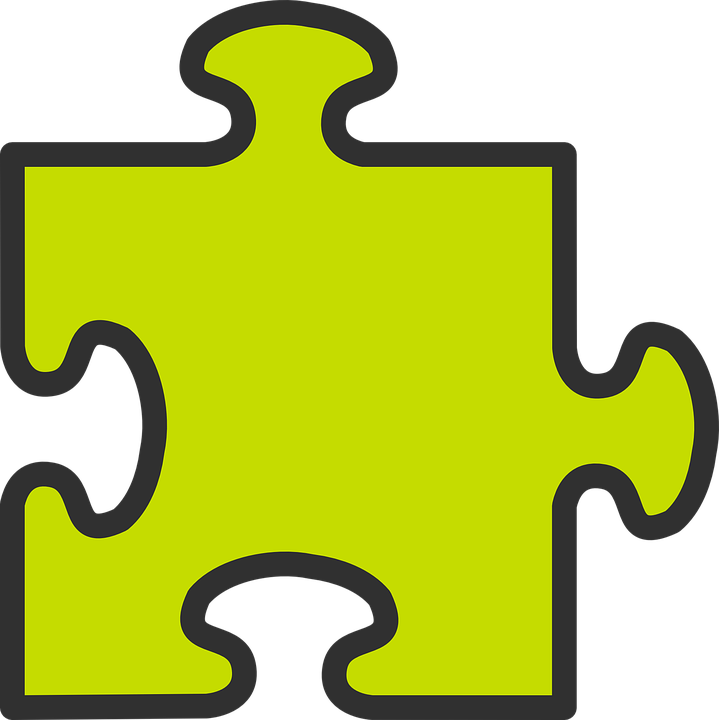 Tener:
tengo
[to have | having]
[I have]
In Spanish the verb tener means ‘to have’ or ‘having’.
To say ‘I have’ we say ‘tengo’.
Tengo  un cuaderno.
Tener un cuaderno es normal.
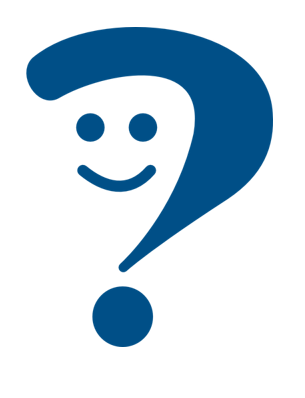 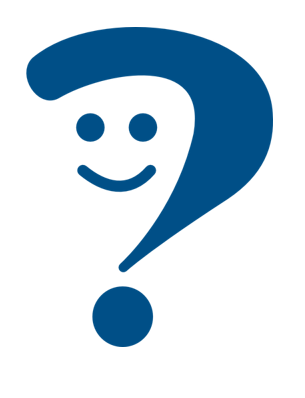 I have an exercise book.
Having an exercise book is normal.
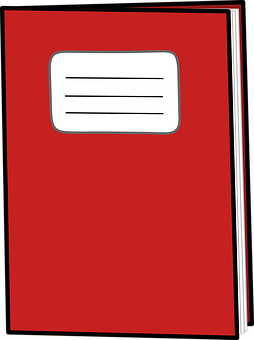 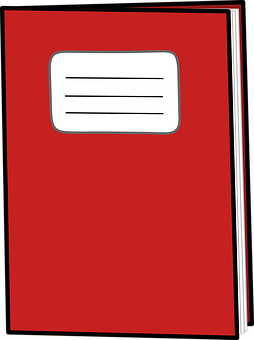 [Speaker Notes: Timing: 1 minute

Aim: to recap ‘tener’ & 1st person singular, tengo.

Procedure:
Click to present the information about tener (to have).
Elicit English translations for the Spanish examples provided.]
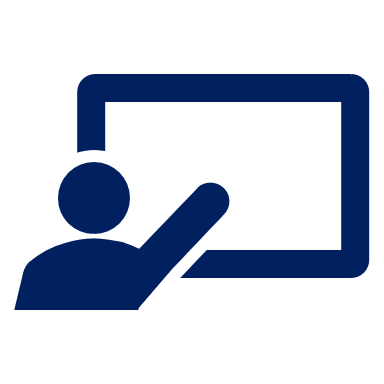 Follow up 3:
Sofía escribe. ¿Qué es en inglés?
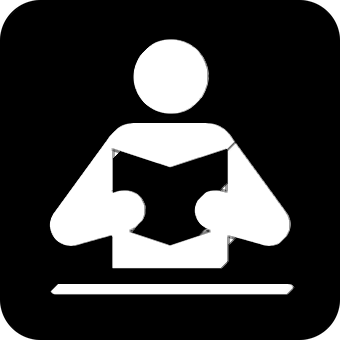 Escribe 📝.
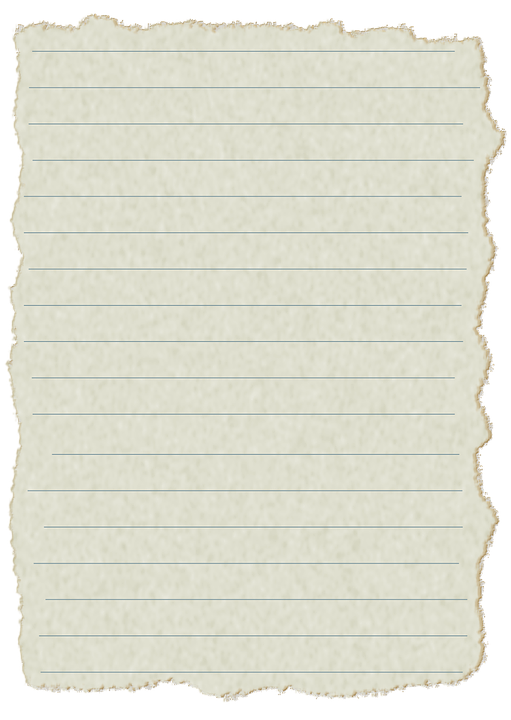 leer
Tengo   un bolígrafo   en clase.
I have       a          pen           in class.
____
________
____
Tengo  una cámara  en casa.
I have     a     camera    at  home.
____
____
________
Tener una cámara  en casa es fantástico.
Having   a    camera    at  home    is   fantastic.
____
____
________
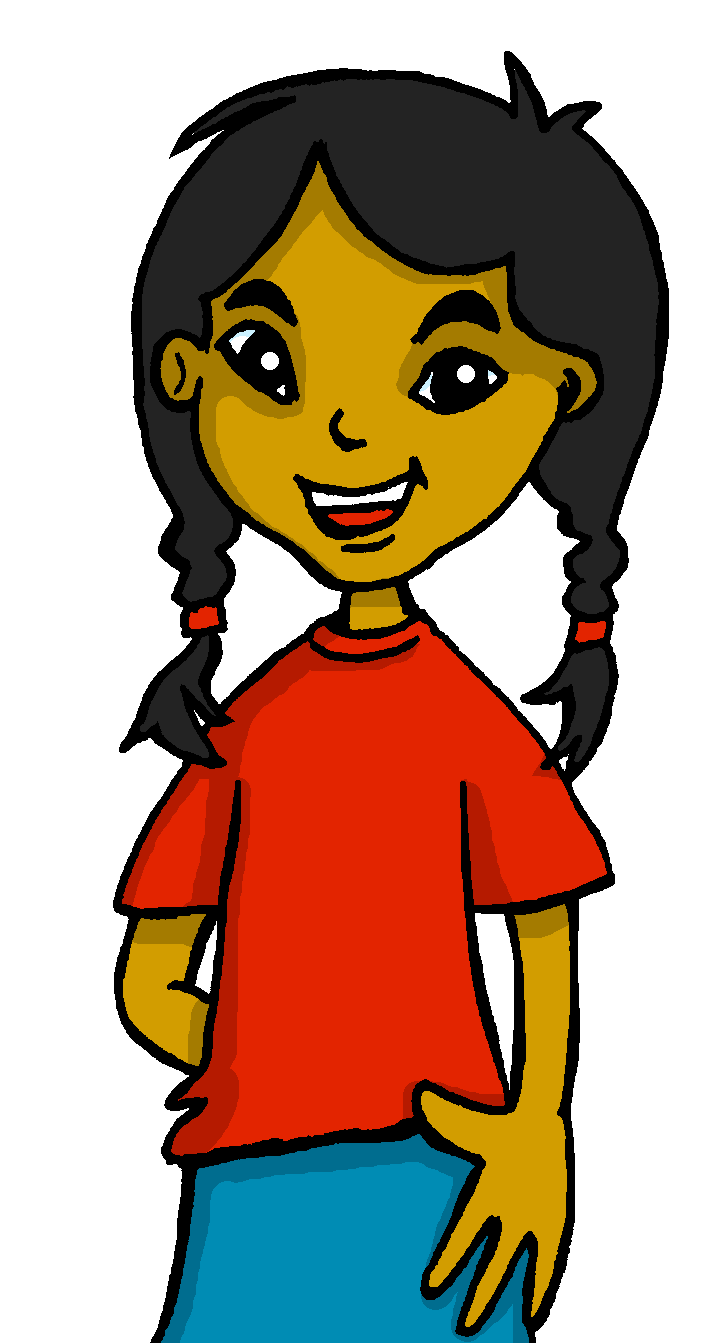 Tener un bolígrafo en clase es importante.
Having   a    pen    in  class    is   important.
________
____
____
Tengo una fruta y una pelota en mi mochila.
I have   a   piece of fruit and  a   ball in my
 bag.
___
____
________
mi – my
_________
[Speaker Notes: Timing: 4 minutes
Aim: to practise written comprehension of and differentiation between tener and tengo and un / una.

Procedure:
Pupils read phrases 1 – 5 and write the full sentence translation in English.
Do question 1 as an example.
Give pupils 3 minutes to complete 2 – 5.
Elicit responses and click to reveal full sentences.

Frequency of unknown cognates:
fantástico [2501] importante [171] mi [37]
Source: Davies, M. & Davies, K. (2018). A frequency dictionary of Spanish: Core vocabulary for learners (2nd ed.). Routledge: London]
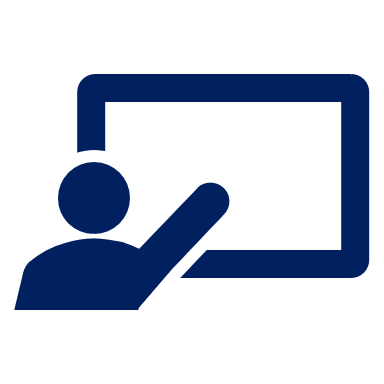 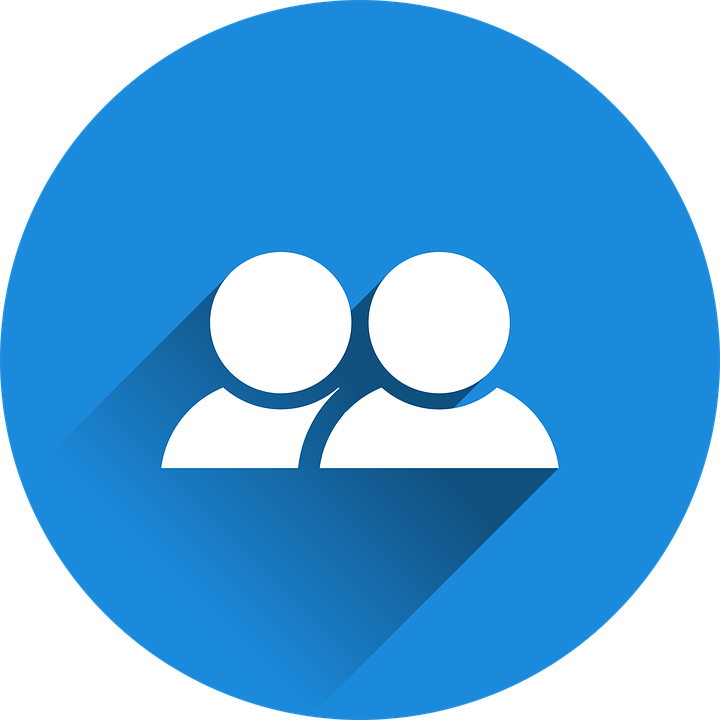 Habla con un compañero/a.
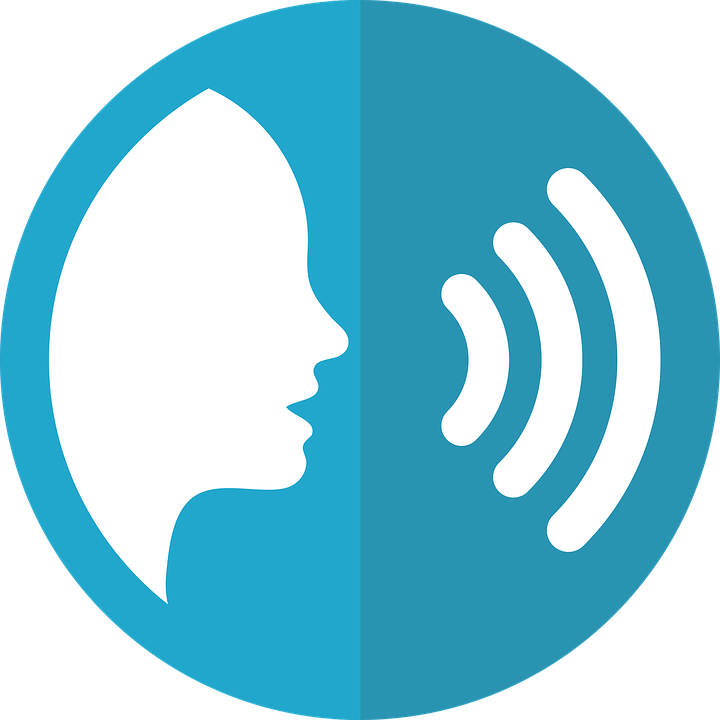 Follow up 4
1
hablar
un
cámara.
I have…
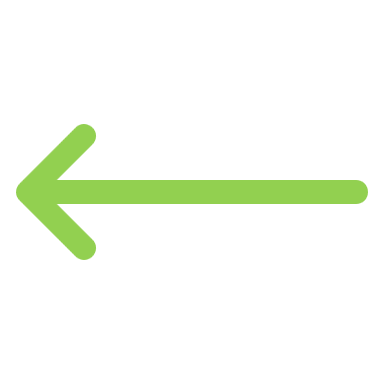 Tengo
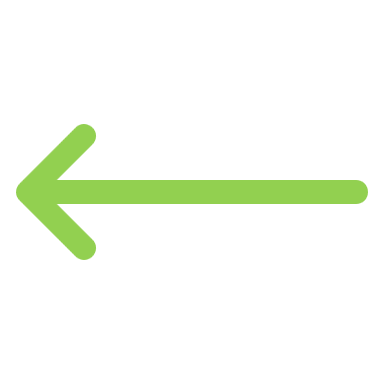 una
cama.
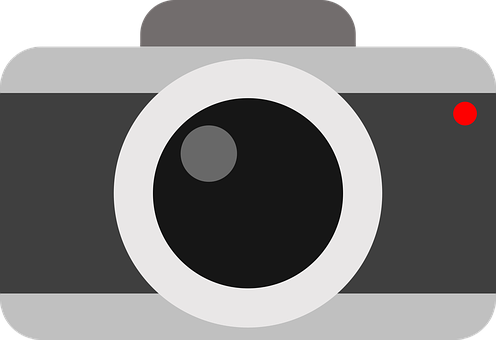 [1/9]
¡tiempo!
INICIO
compañero = partner
[Speaker Notes: Timing: 5 minutes (9 slides)

Aim: to practise oral production of tengo and the correct indefinite article un / una, and read aloud /  selection of this week’s new vocabulary. 

Procedure:
Read the instructions in Spanish. Pupils have 10-15 seconds to translate the sentence out lout.
Click to bring up the picture prompt and inicio to start timer.
Click to bring up answers. 

Frequency of unknown cognates:
compañero [551]
Source: Davies, M. & Davies, K. (2018). A frequency dictionary of Spanish: Core vocabulary for learners (2nd ed.). Routledge: London]
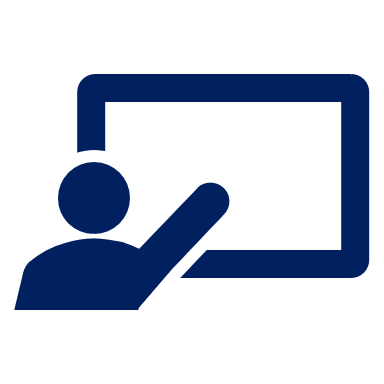 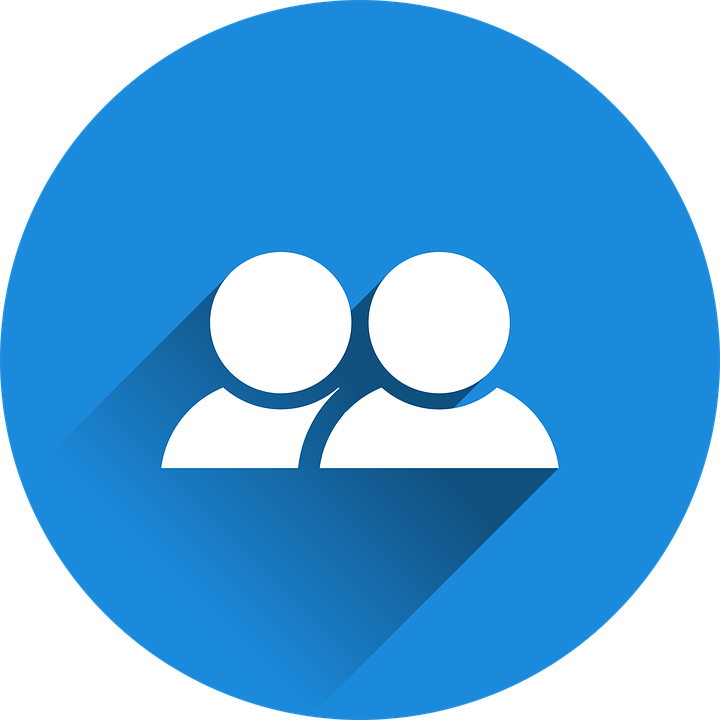 Habla con un compañero/a.
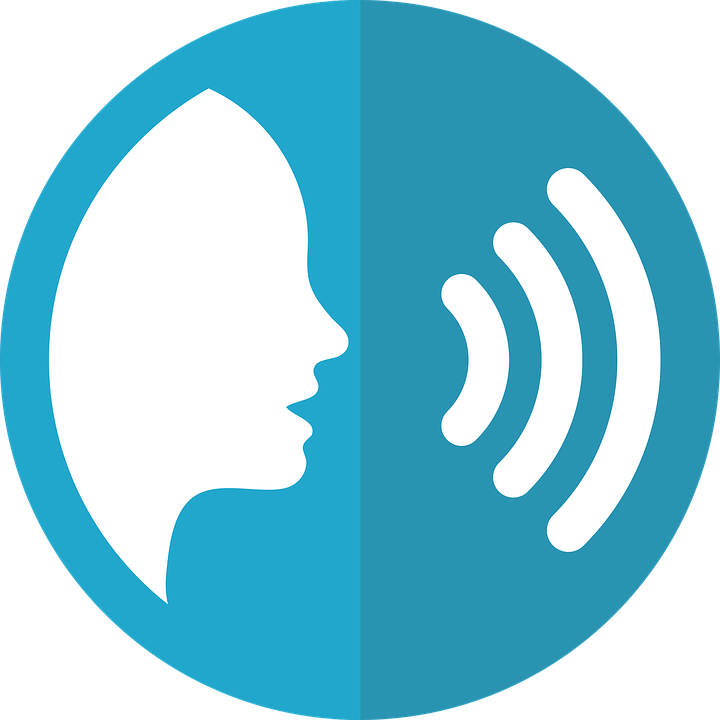 Follow up 4
2
hablar
un
bolígrafo.
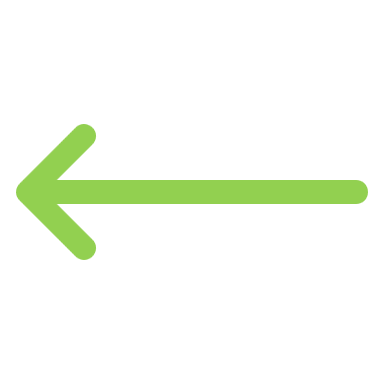 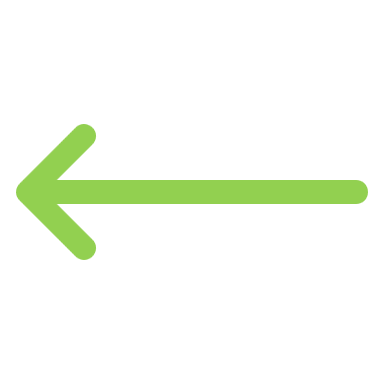 I have…
Tengo
una
cuaderno.
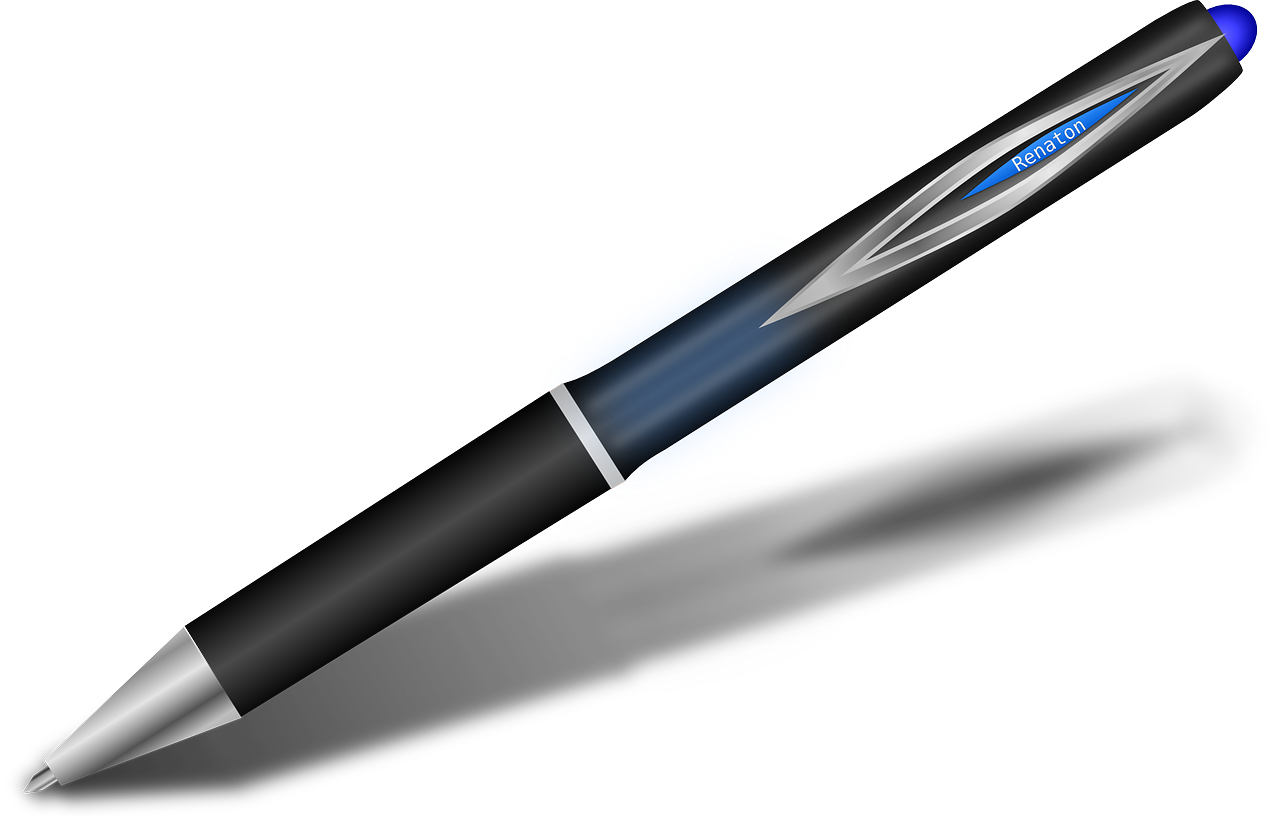 [2/9]
¡tiempo!
INICIO
compañero = partner
[Speaker Notes: Frequency of unknown cognates:
compañero [551]
Source: Davies, M. & Davies, K. (2018). A frequency dictionary of Spanish: Core vocabulary for learners (2nd ed.). Routledge: London]
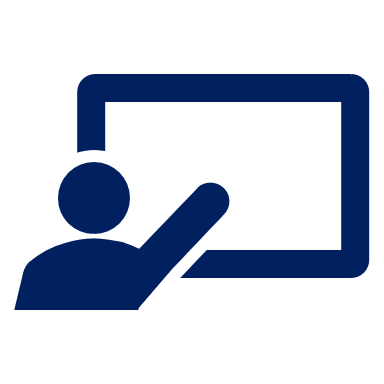 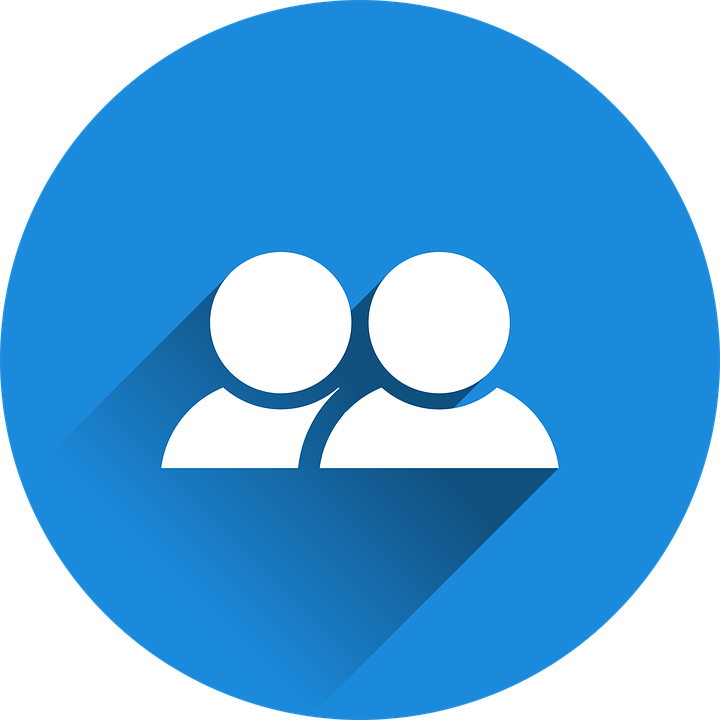 Habla con un compañero/a.
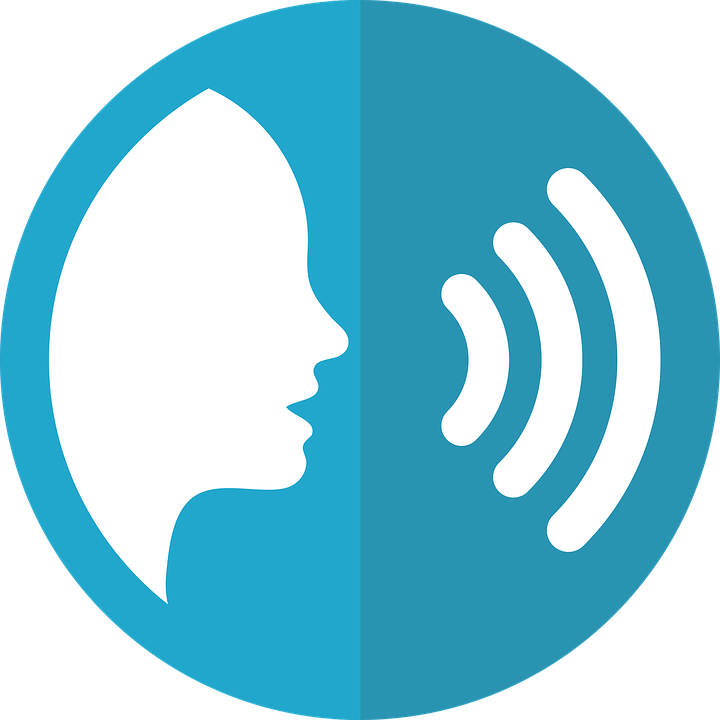 Follow up 4
hablar
3
un
pelota.
I have…
Tengo
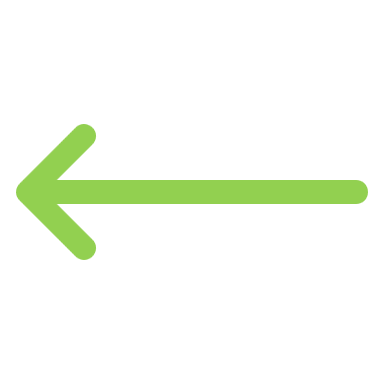 una
mochila.
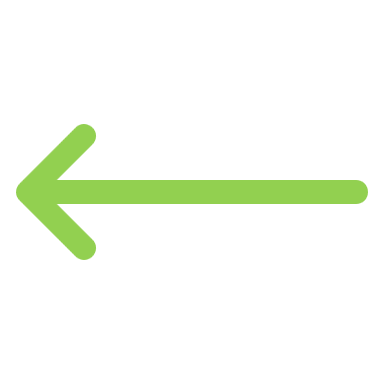 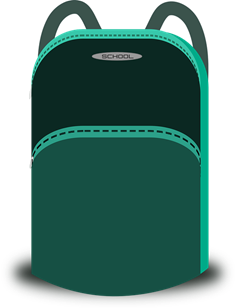 [3/9]
¡tiempo!
INICIO
compañero = partner
[Speaker Notes: 3/9


Frequency of unknown cognates:
compañero [551]
Source: Davies, M. & Davies, K. (2018). A frequency dictionary of Spanish: Core vocabulary for learners (2nd ed.). Routledge: London]
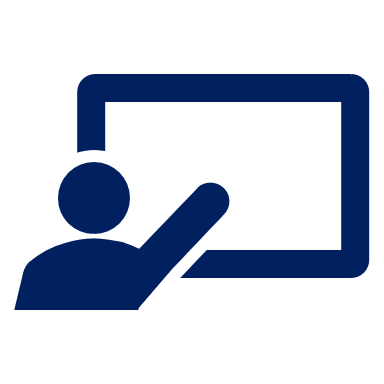 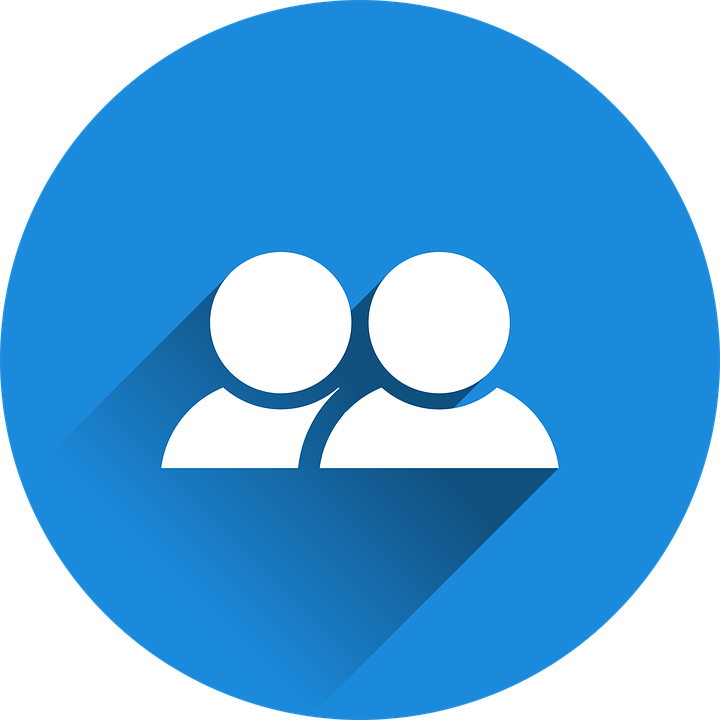 Habla con un compañero/a.
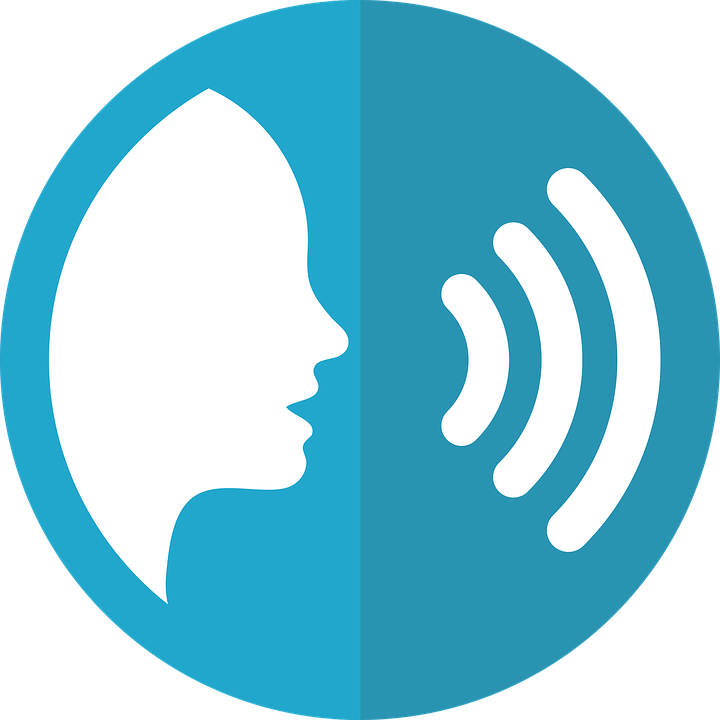 Follow up 4
4
hablar
un
fruta.
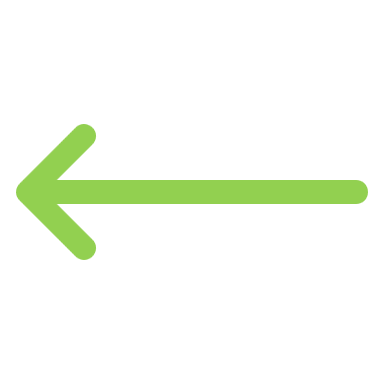 I have…
Tengo
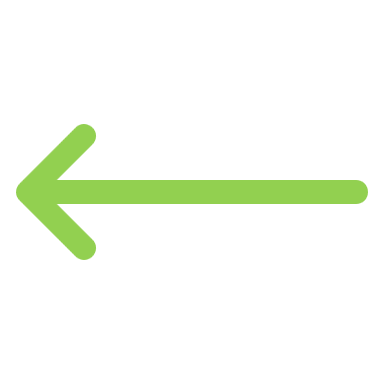 una
teléfono.
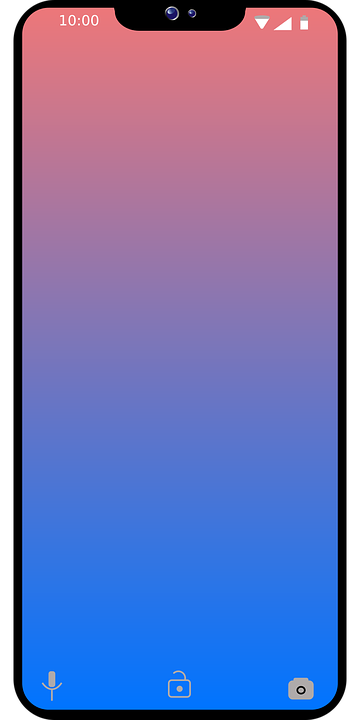 [4/9]
¡tiempo!
INICIO
compañero = partner
[Speaker Notes: 4/9


Frequency of unknown cognates:
compañero [551]
Source: Davies, M. & Davies, K. (2018). A frequency dictionary of Spanish: Core vocabulary for learners (2nd ed.). Routledge: London]
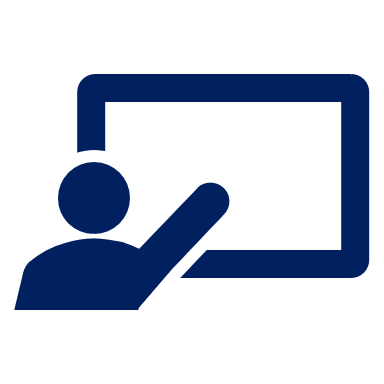 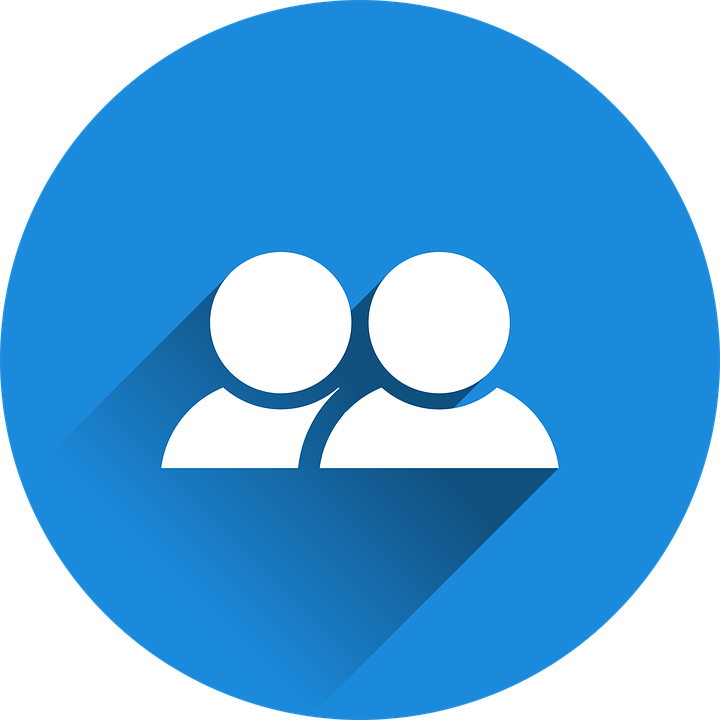 Habla con un compañero/a.
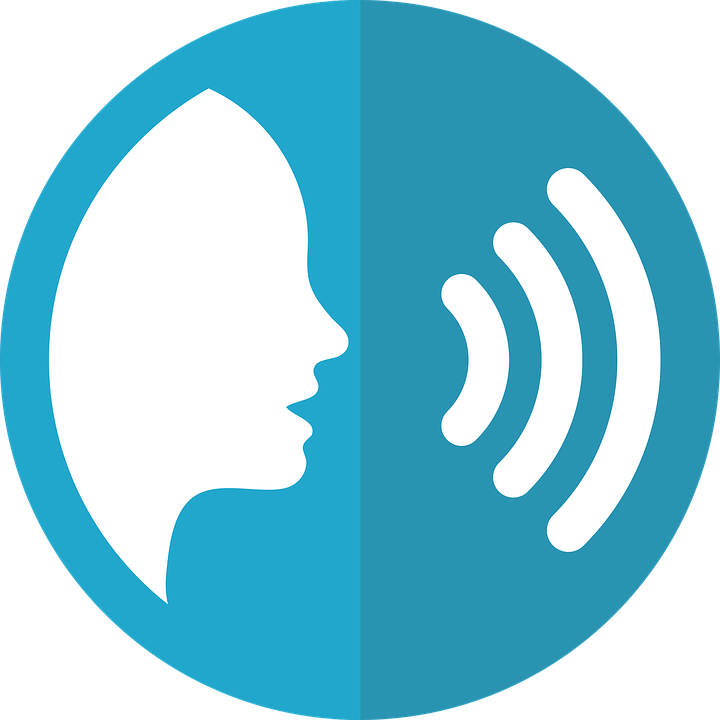 Follow up 4
5
hablar
un
pelota.
I have…
Tengo
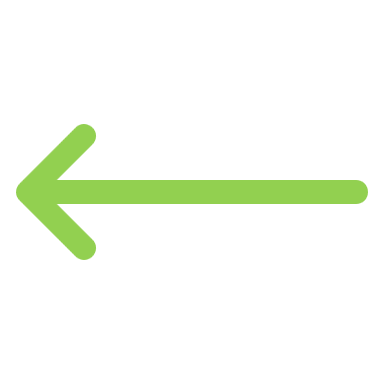 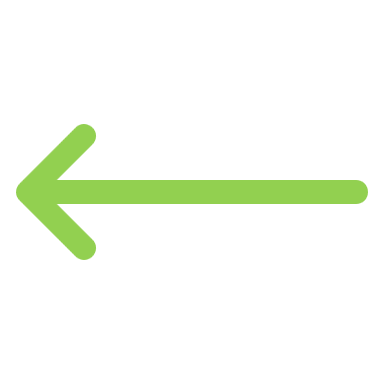 una
cuaderno.
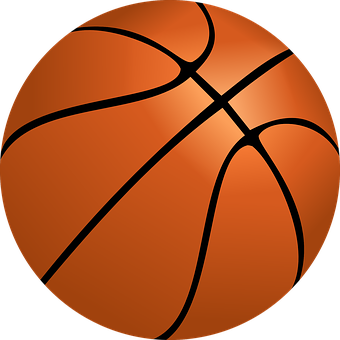 [5/9]
¡tiempo!
INICIO
compañero = partner
[Speaker Notes: 5/9

Frequency of unknown cognates:
compañero [551]
Source: Davies, M. & Davies, K. (2018). A frequency dictionary of Spanish: Core vocabulary for learners (2nd ed.). Routledge: London]
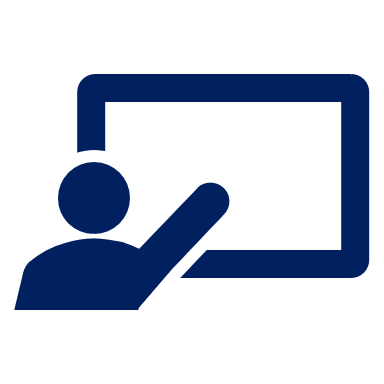 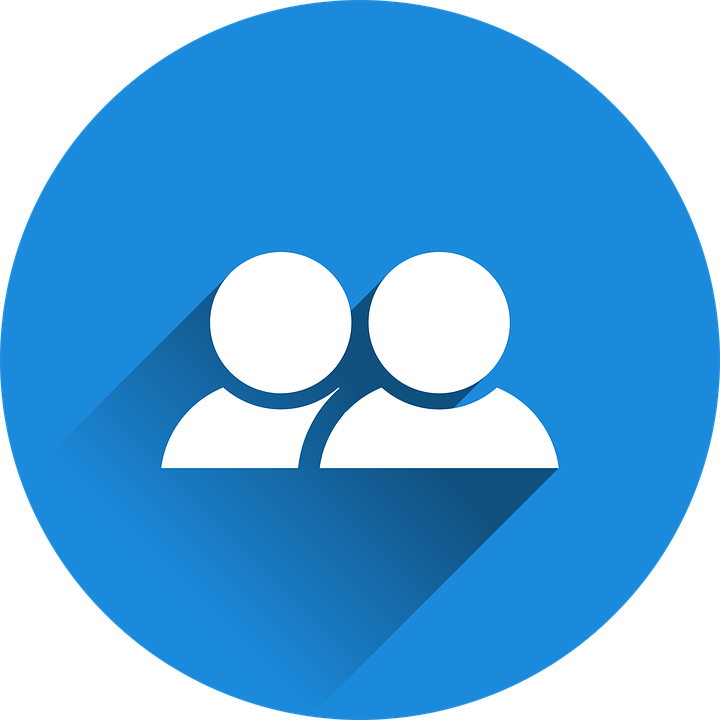 Habla con un compañero/a.
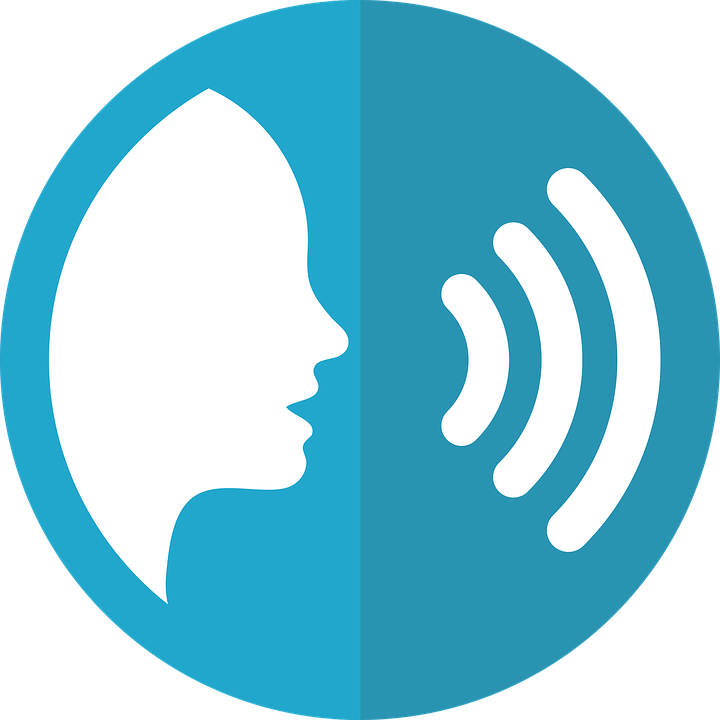 Follow up 4
6
hablar
Tengo
boli.
un
I  have   a   pen.
bolígrafo.
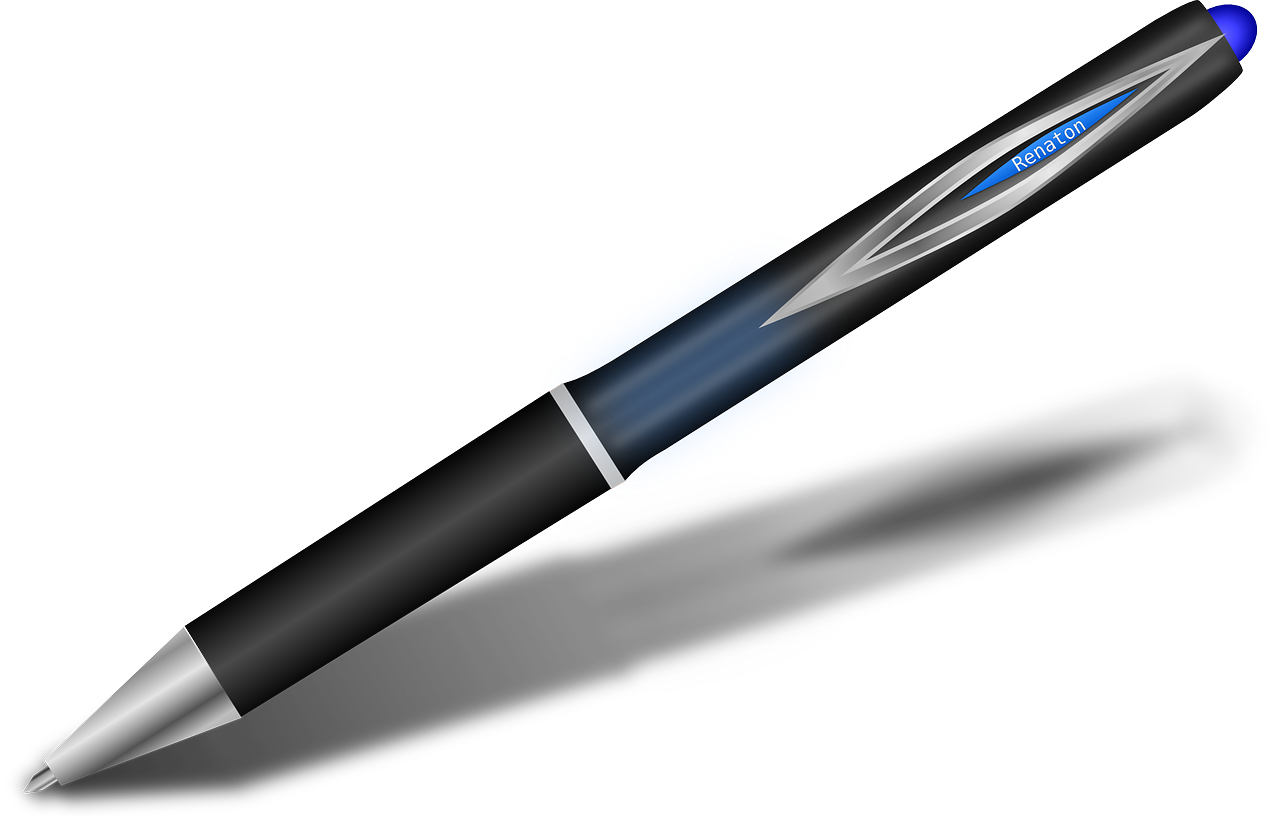 [6/9]
¡tiempo!
INICIO
compañero = partner
[Speaker Notes: 6/9
Frequency of unknown cognates:
compañero [551]
Source: Davies, M. & Davies, K. (2018). A frequency dictionary of Spanish: Core vocabulary for learners (2nd ed.). Routledge: London]
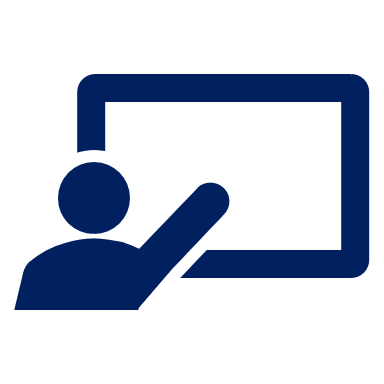 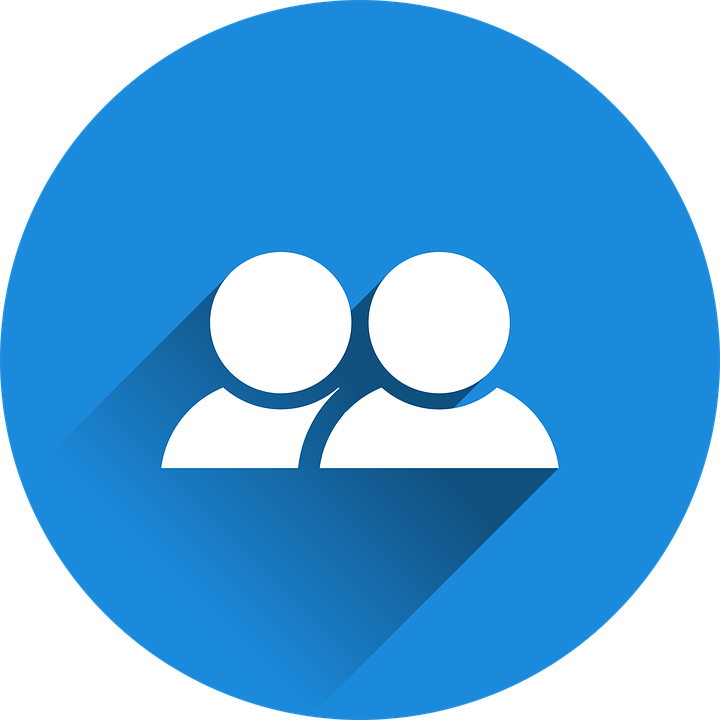 Habla con un compañero/a.
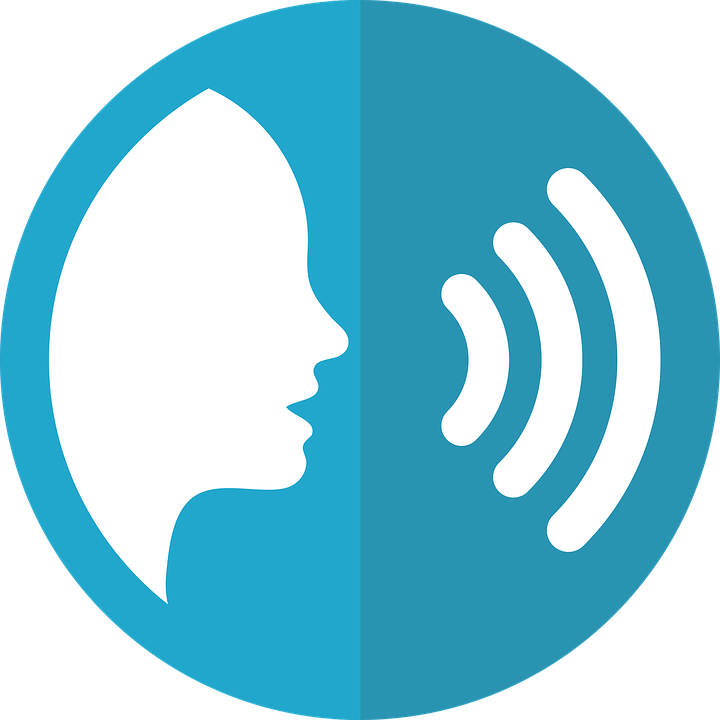 Follow up 4
7
hablar
I have  a	bag.
Tengo
una
mochila.
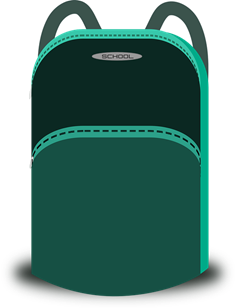 [7/9]
¡tiempo!
INICIO
compañero = partner
[Speaker Notes: 7/9
Frequency of unknown cognates:
compañero [551]
Source: Davies, M. & Davies, K. (2018). A frequency dictionary of Spanish: Core vocabulary for learners (2nd ed.). Routledge: London]
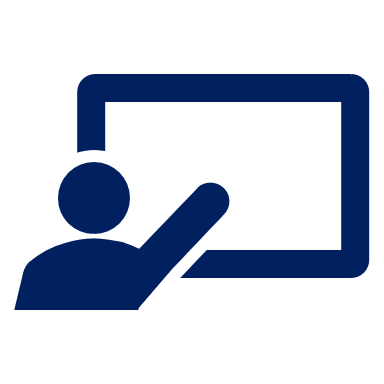 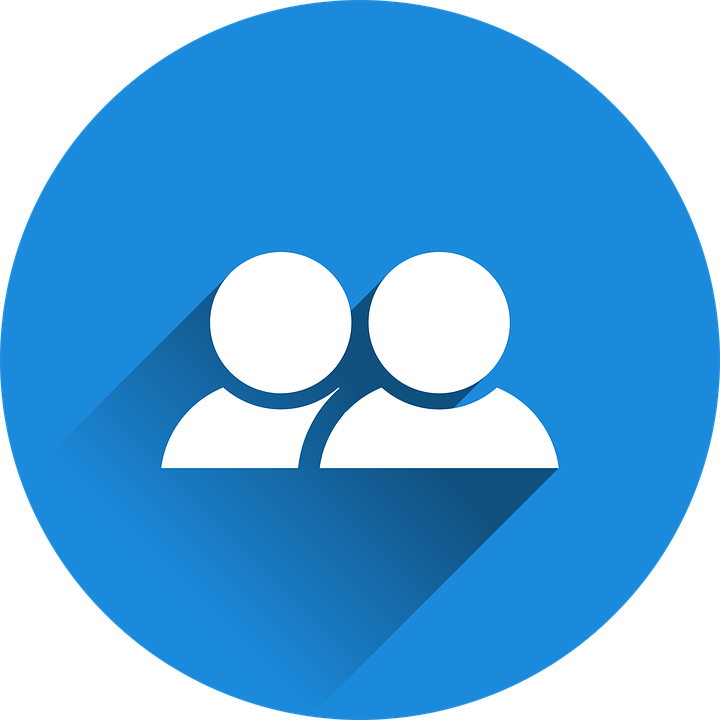 Habla con un compañero/a.
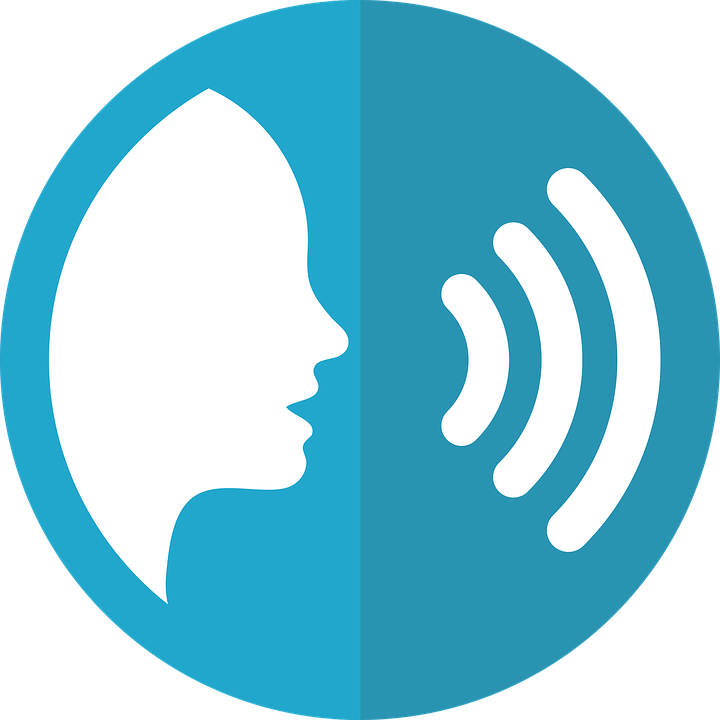 Follow up 4
8
hablar
cuaderno.
Tengo
I have an exercise book.
un
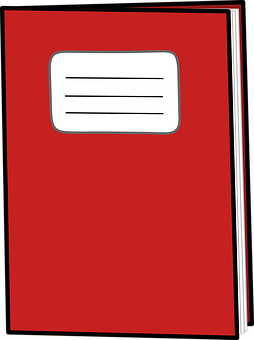 [8/9]
¡tiempo!
INICIO
compañero = partner
[Speaker Notes: 8/9
Frequency of unknown cognates:
compañero [551]
Source: Davies, M. & Davies, K. (2018). A frequency dictionary of Spanish: Core vocabulary for learners (2nd ed.). Routledge: London]
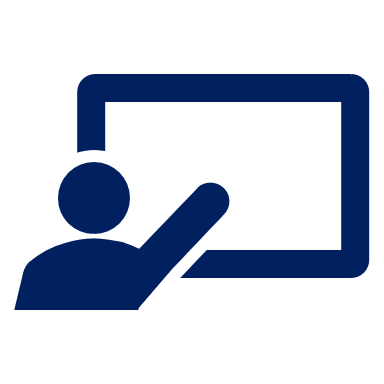 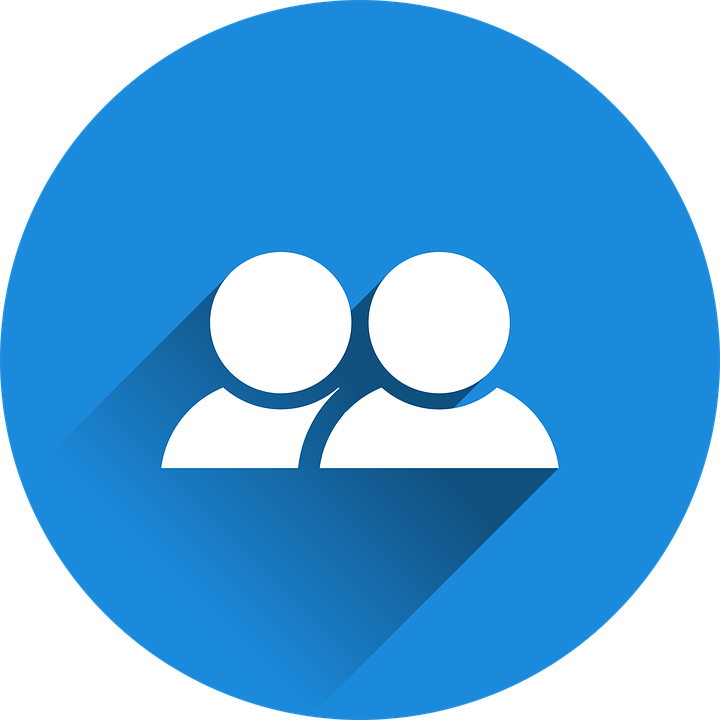 Habla con un compañero/a.
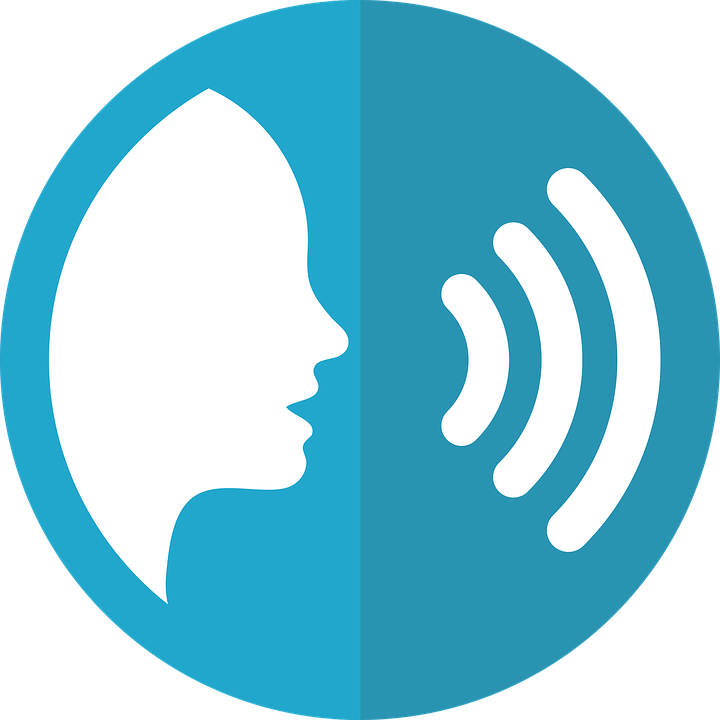 Follow up 4
9
hablar
pelota.
Tengo
I have an  ball.
una
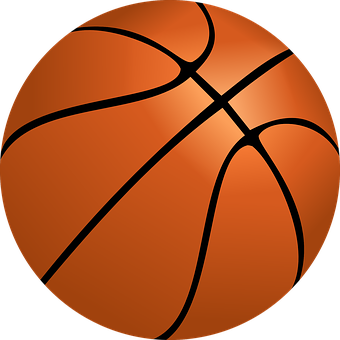 [9/9]
¡tiempo!
INICIO
compañero = partner
[Speaker Notes: 9/9
Frequency of unknown cognates:
compañero [551]
Source: Davies, M. & Davies, K. (2018). A frequency dictionary of Spanish: Core vocabulary for learners (2nd ed.). Routledge: London]
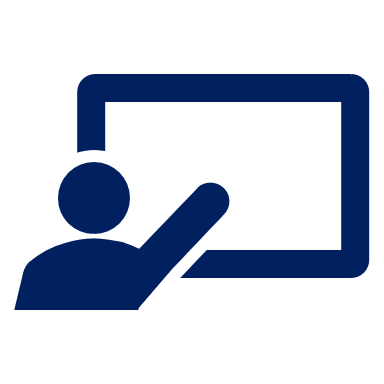 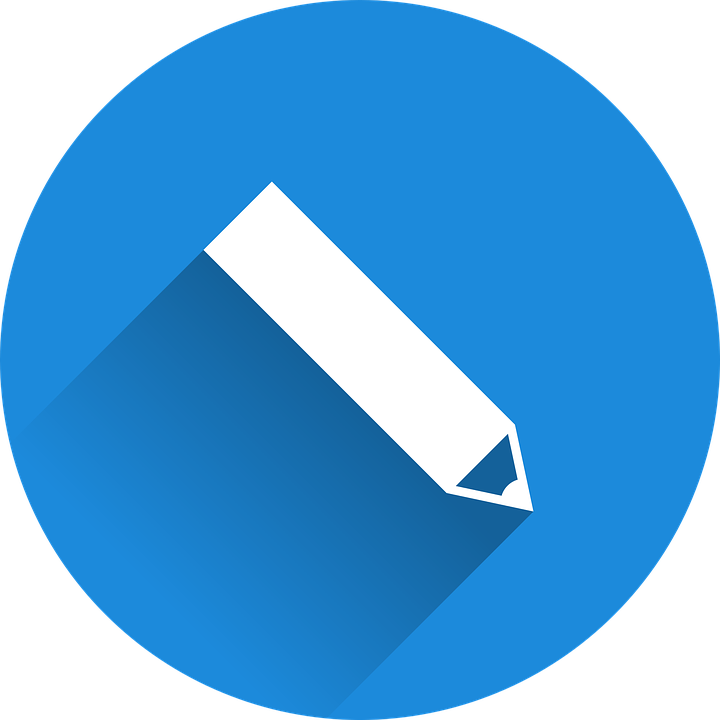 Escribe en español 📝.
Follow up 5:
escribir
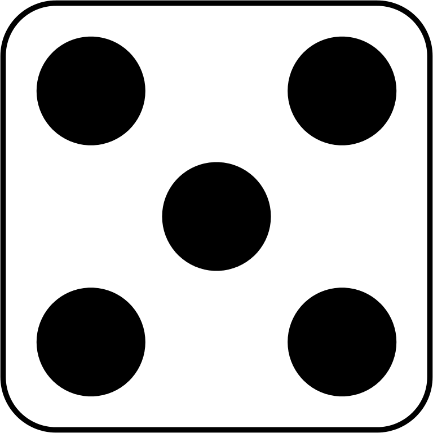 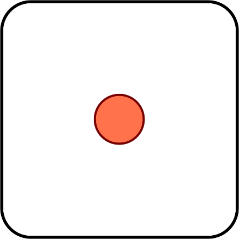 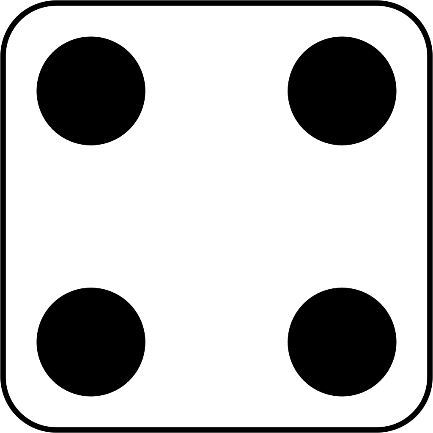 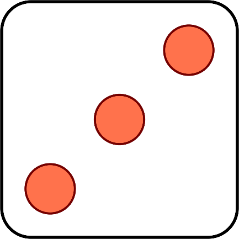 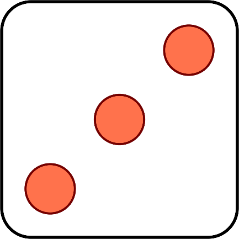 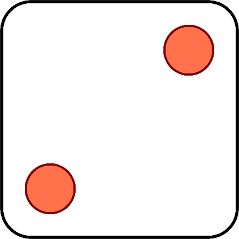 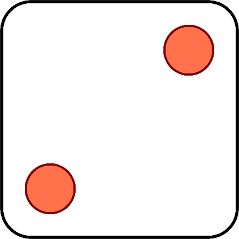 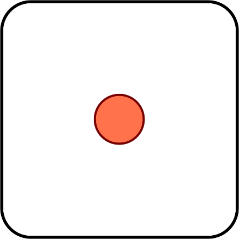 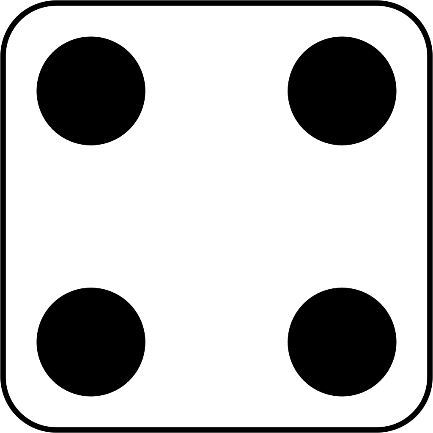 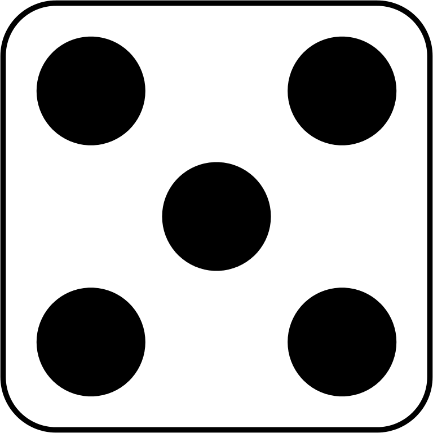 and 
[a / an]
[I have]
[a / an]
Tengo una casa y un cuaderno.
Tengo una mochila y una pelota
Tengo un bolígrafo (boli) y un teléfono.
Tengo una cámara y una mochila
Tengo un oso y una idea.
[Speaker Notes: Timing: 5 minutes
Aim: to practise oral production of ‘tengo’ and nouns introduced in week 9, together with the correct indefinite article.
Procedure:1. Click to ‘roll’ the dice.
2. pupils write the whole sentence 
3. Click to reveal the correct sentence.
4. Repeat until all combinations have been tried.]
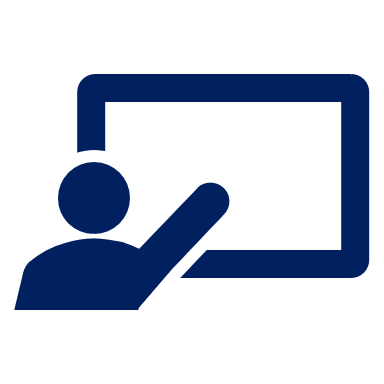 Follow up 5:
Escribe en español 📝.
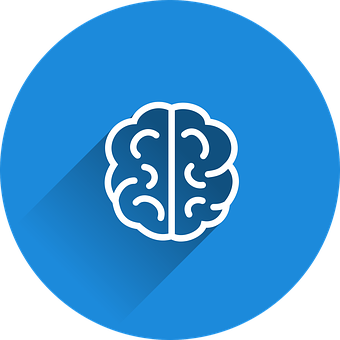 vocabulario
Can you get at least15 points?
¿cómo?
eres
soy
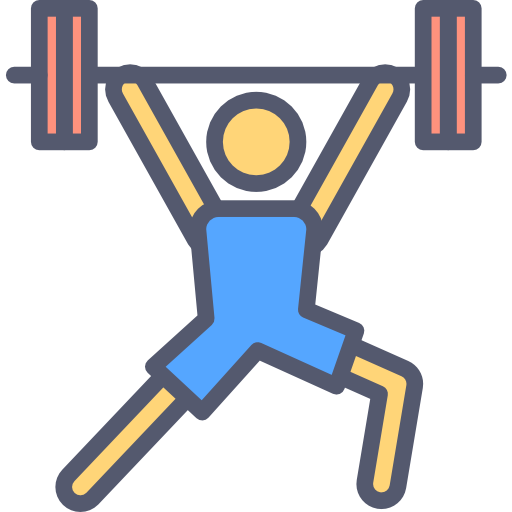 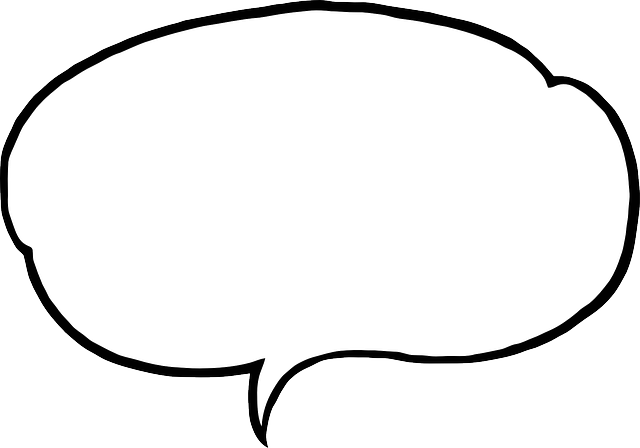 a b ñ
x3
contenta
allí
estoy
estar
ahora
ser
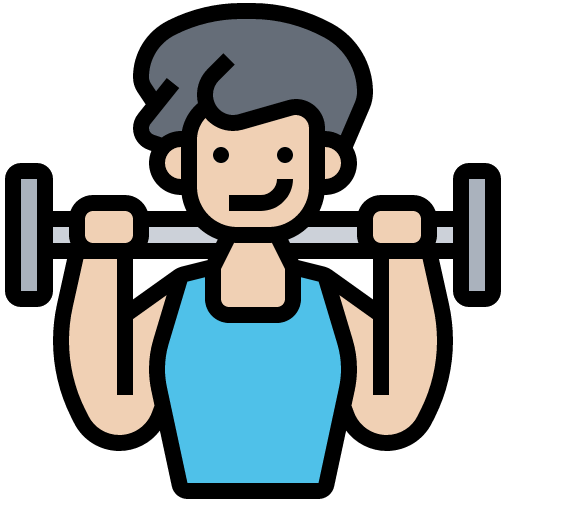 x2
cansado
siempre
de
tener
una cámara
tengo
una mochila
una
una pelota
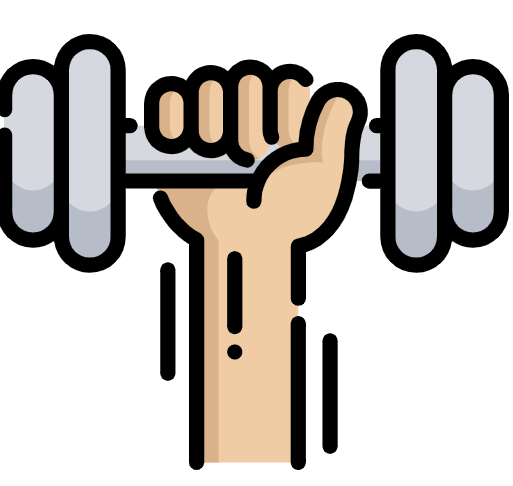 x1
un cuaderno
un bolígrafo (boli)
un
[Speaker Notes: Timing: 6 minutes

Aim: to practise written production of vocabulary for this week and previous weeks. 

Procedure:
1.  Pupils need to write the Spanish for as many words as possible, aiming to get at least 15 points (but more if possible).
2. Click for Spanish answers.]